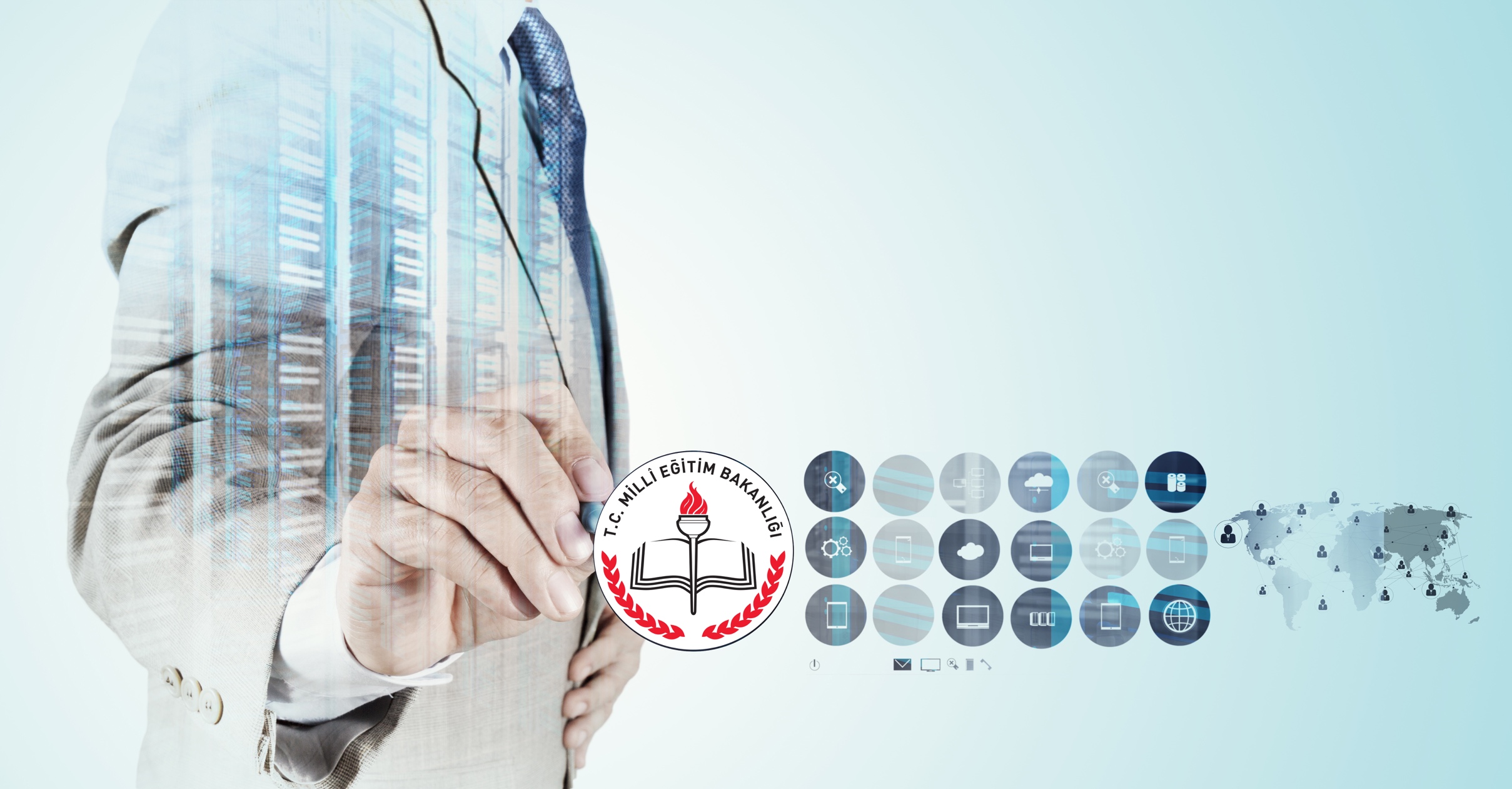 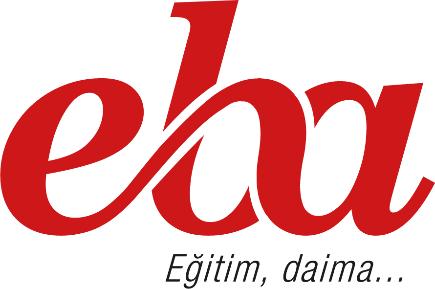 EBA TANITIM
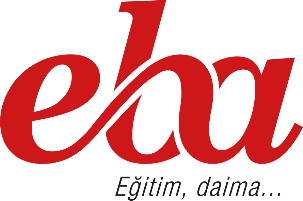 İÇERİK DEĞERLENDİRME TOPLANTISI
FATİH Projesi
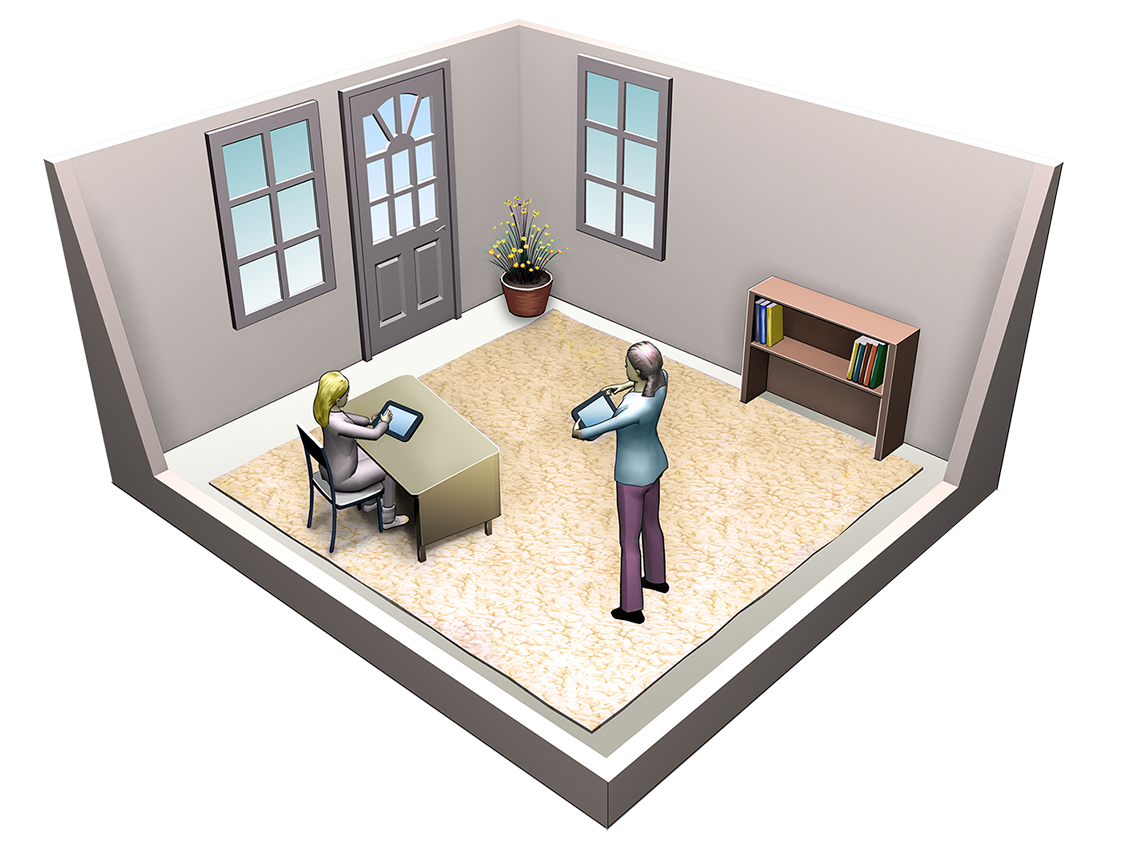 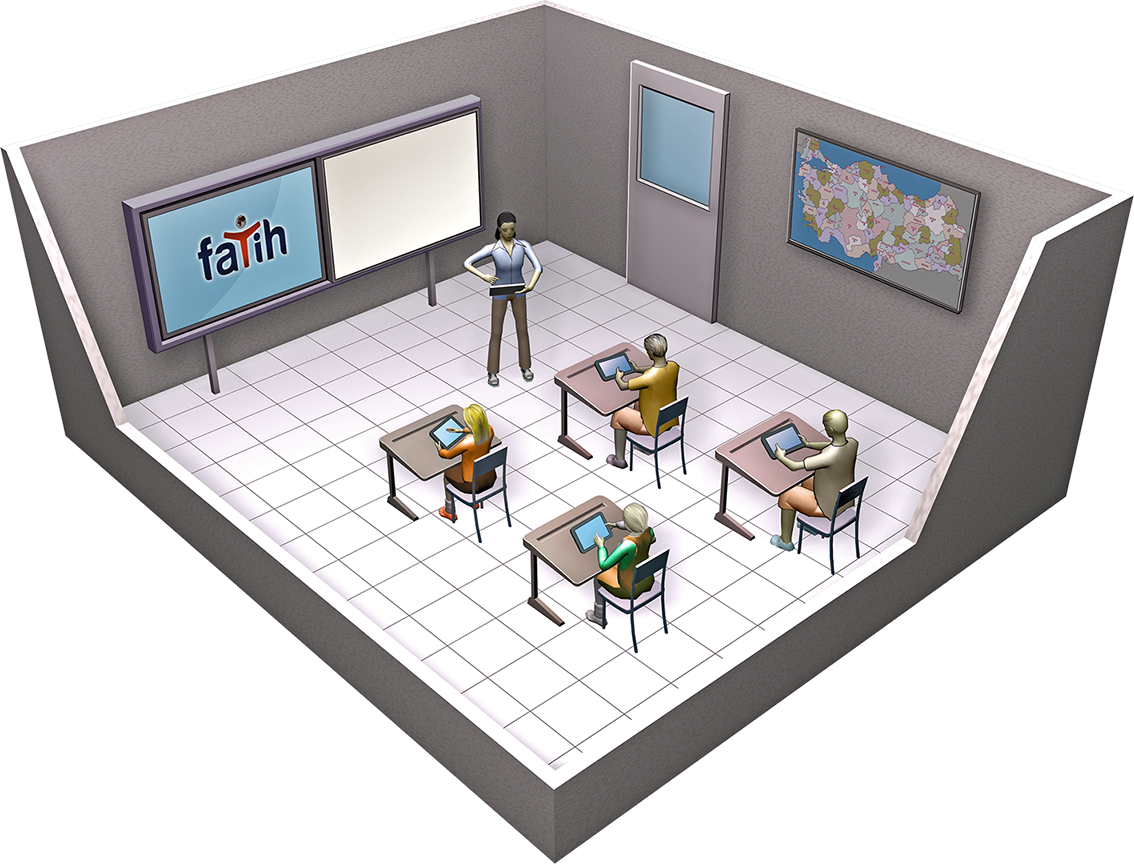 [Speaker Notes: Her öğrencimizin en iyi eğitime kavuşması, en kaliteli eğitim içeriklerine ulaşması ve eğitimde fırsat eşitliğinin sağlanması için tasarlanmış olan FATİH Projesi, eğitimde teknoloji kullanımıyla ilgili dünyada uygulamaya konulan en büyük ve en kapsamlı eğitim hareketidir.]
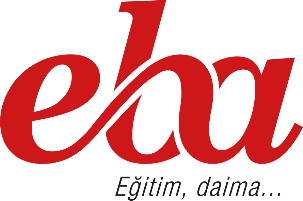 İÇERİK DEĞERLENDİRME TOPLANTISI
FATİH Projesi Bileşenleri
Donanım ve Yazılım 
Altyapısının Tamamlanması
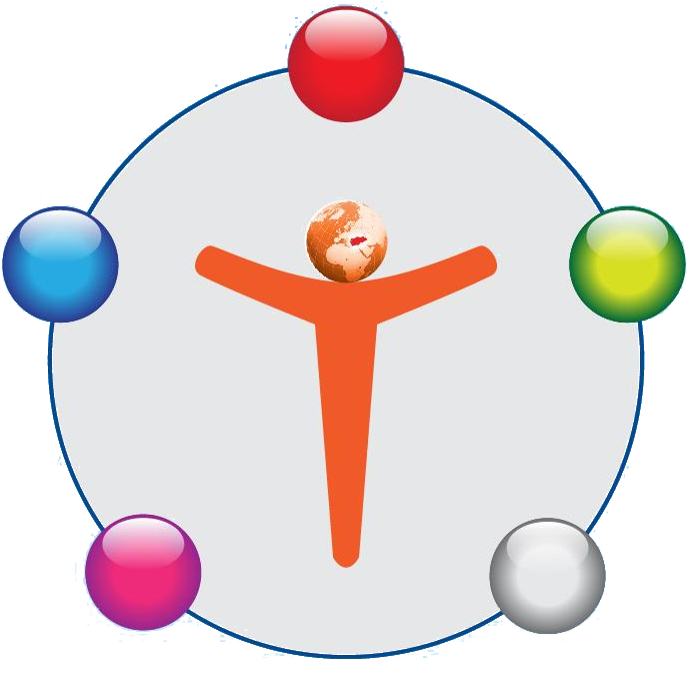 Öğretmenlerin
Hizmetiçi Eğitimi
e-İçeriğin Sağlanması 
ve Yönetilmesi
BT’nin Bilinçli, Güvenli, 
Yönetilebilir ve Ölçülebilir 
Kullanımının Sağlanması
Öğretim Programlarına
Uygun BT Kullanımının 
Sağlanması
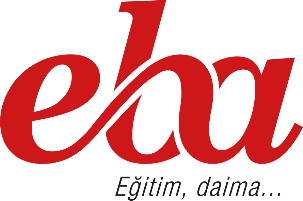 İÇERİK DEĞERLENDİRME TOPLANTISI
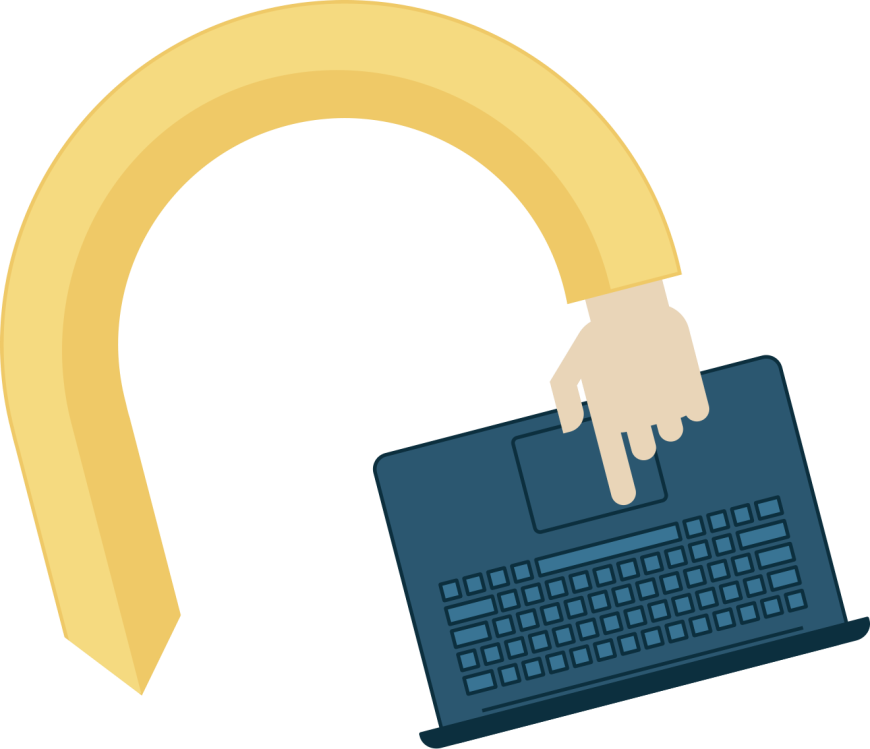 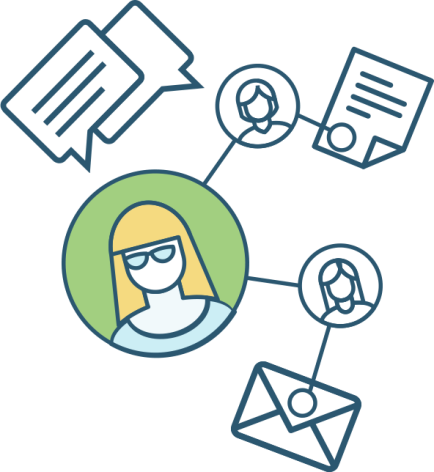 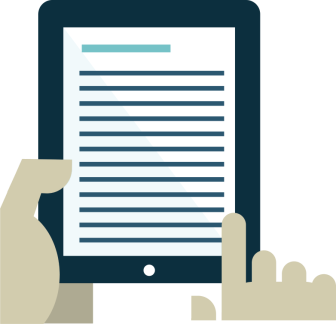 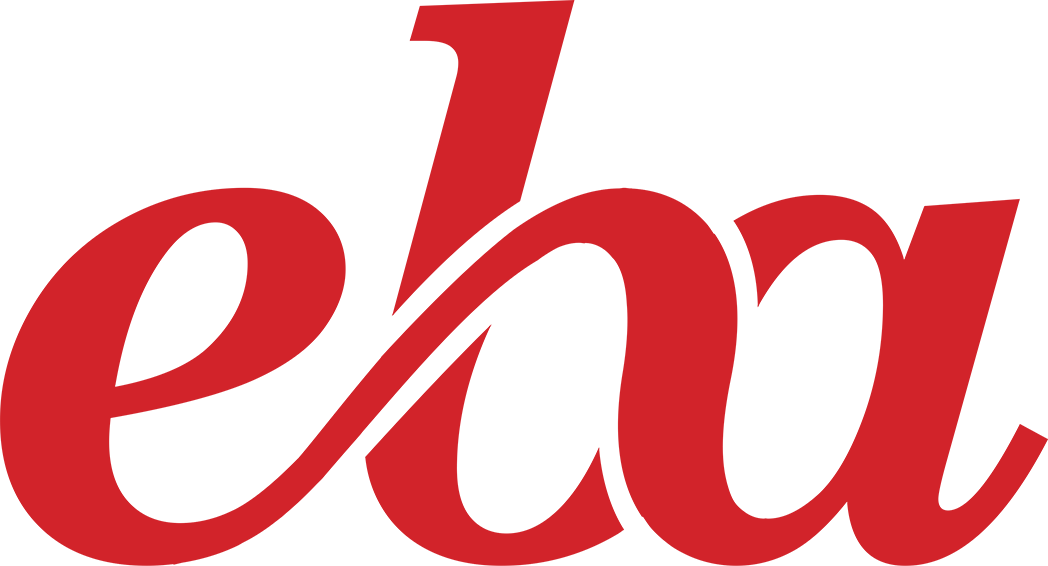 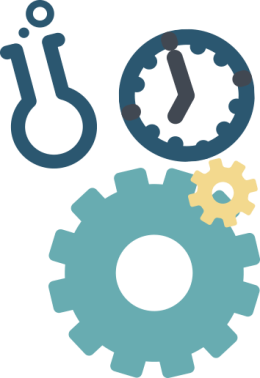 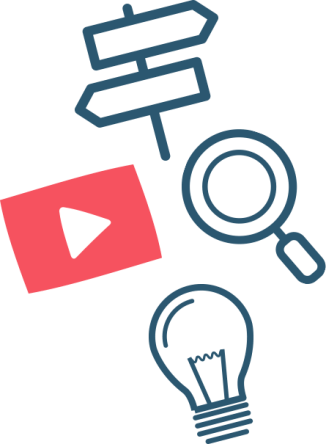 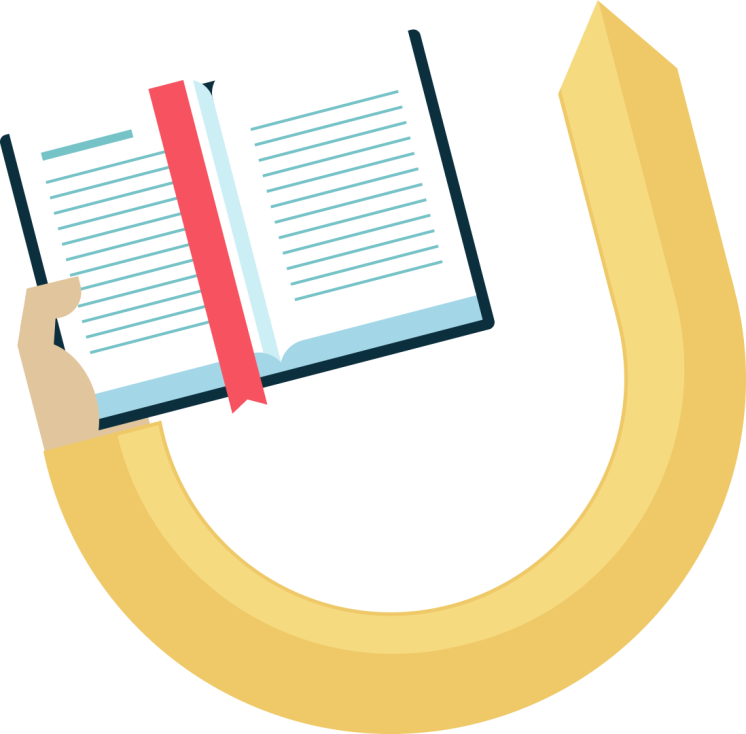 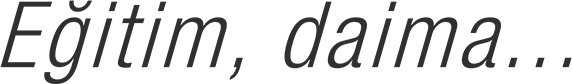 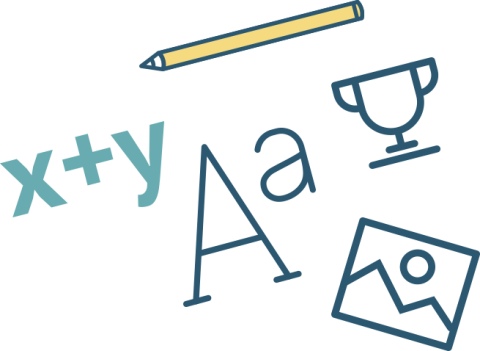 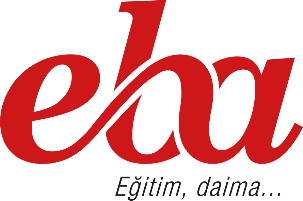 İÇERİK DEĞERLENDİRME TOPLANTISI
Eğitim-öğretim sürecinde bilişim teknolojilisi donanımları vasıtasıyla etkin materyaller kullanmak amacıyla YEĞİTEK tarafından tasarlanan Eğitim Bilişim Ağı (EBA) sınıf seviyelerine uygun, güvenilir ve incelemeden geçmiş doğru e-içeriklerin bulunabildiği sosyal bir eğitim platformudur. Öğretmen ve öğrenciler olmak üzere eğitimin tüm paydaşları için tasarlanmıştır.
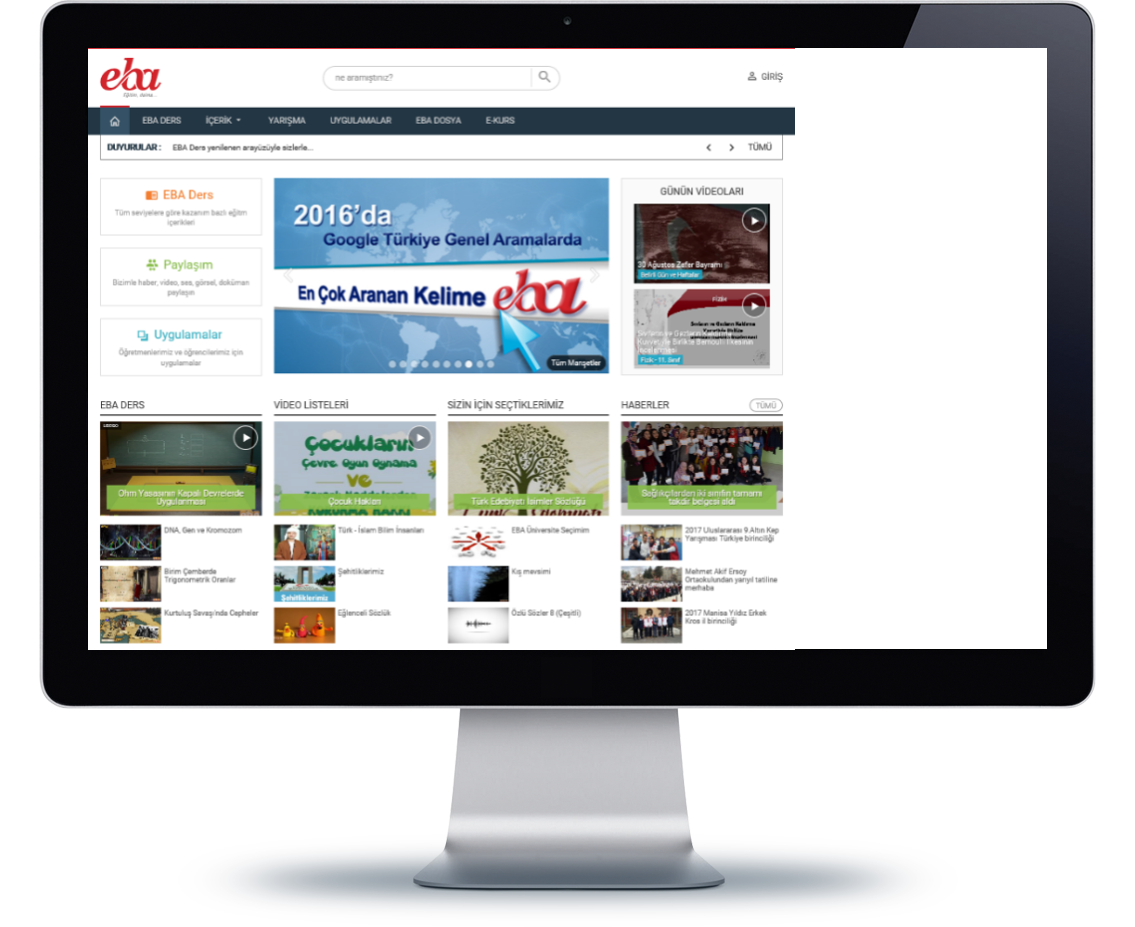 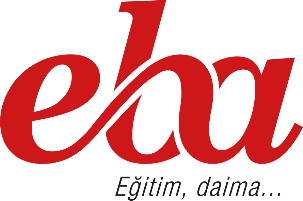 İÇERİK DEĞERLENDİRME TOPLANTISI
EBA Modülleri
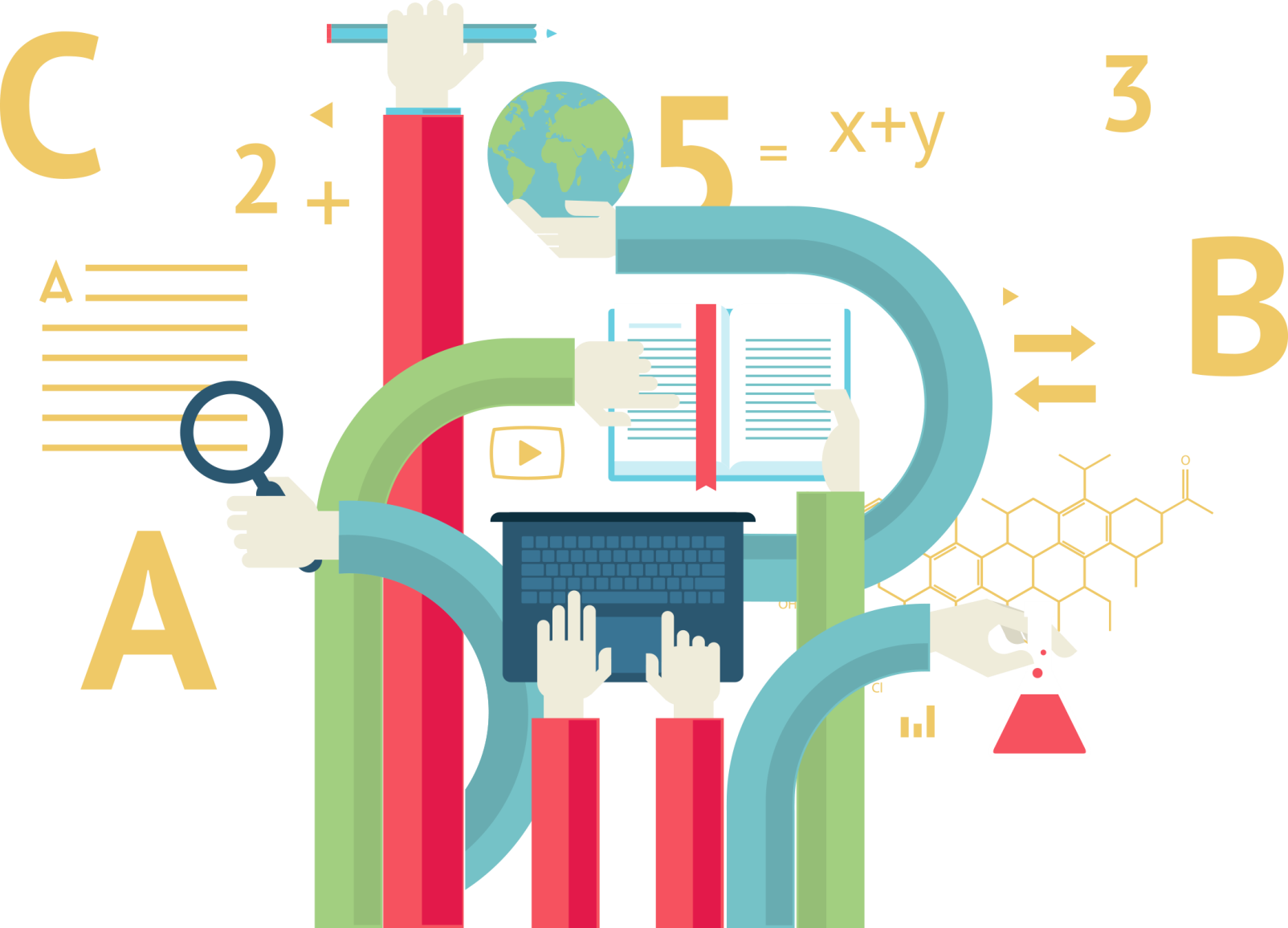 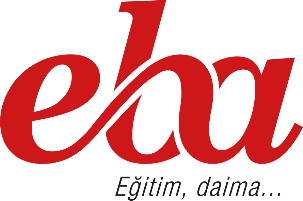 İÇERİK DEĞERLENDİRME TOPLANTISI
EBA Haber
Öğretmen ve öğrencilerin yaptığı birbirinden güzel çalışmaları herkesin duyması, görmesi, örnek alarak daha da iyisini geliştirebilmesi amacıyla tasarlanan bir modüldür.
EBA’ da 16.017 haber bulunmaktadır.
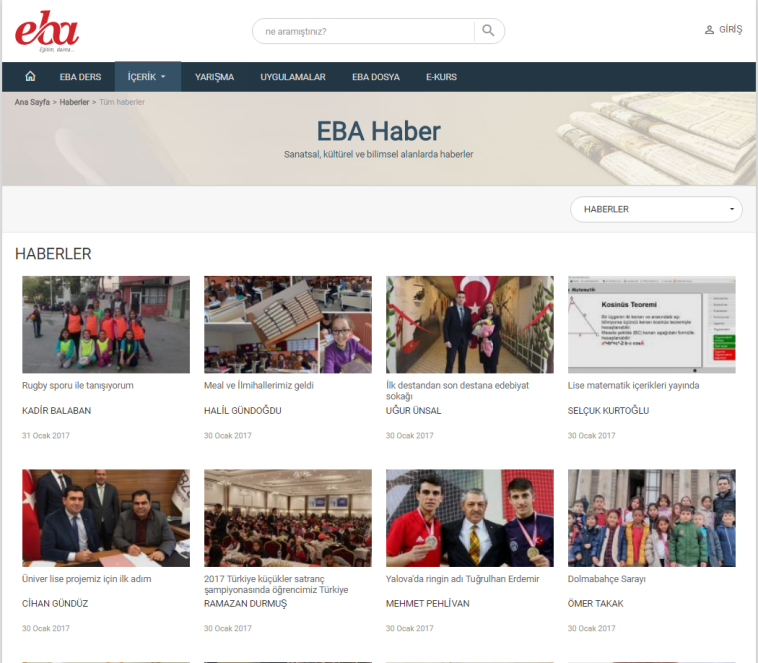 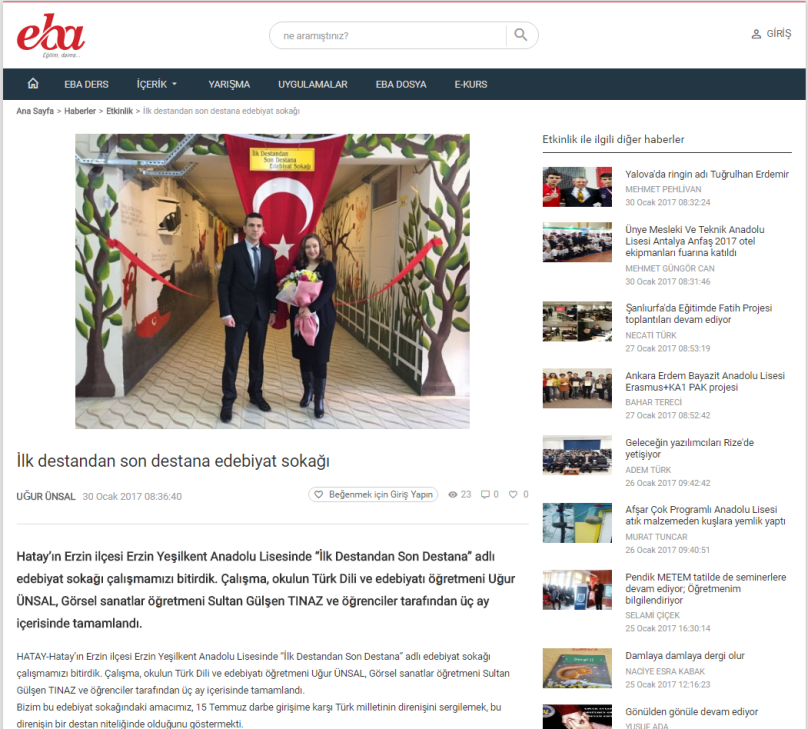 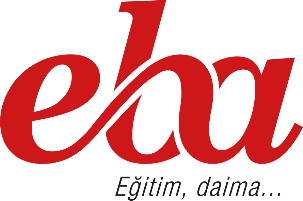 İÇERİK DEĞERLENDİRME TOPLANTISI
EBA Video
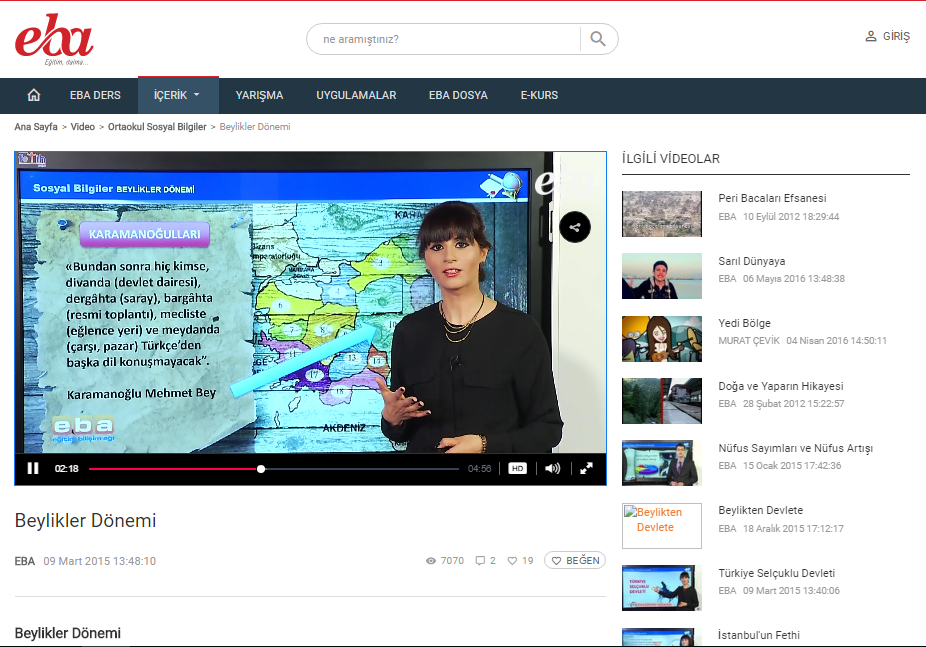 Eğitsel amaçlı videoları tek bir adreste bulabilmeniz için tasarlandı. 

EBA’da farklı kategorilerde 19.643 video bulunmaktadır.
[Speaker Notes: Ders destek, kişisel gelişim, belgesel, çizgi film, rehberlik, meslekî eğitim gibi alanlarda bireysel ve toplu öğrenmeyi destekleyen videoların yer aldığı bu modülde her branştan geniş bir yelpazede kullanabileceğiniz videoları bulabilirsiniz. Ayrıca önemli günlerde izleyebileceğiniz videolar, sosyal sorumluluk projeleri kapsamında üretilen videolar, öğrenme ortamlarını zenginleştiren çeşitli belgeseller de burada yer alır.]
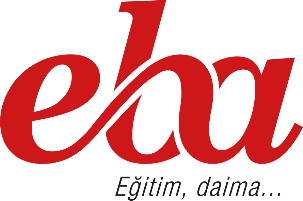 İÇERİK DEĞERLENDİRME TOPLANTISI
EBA Görsel
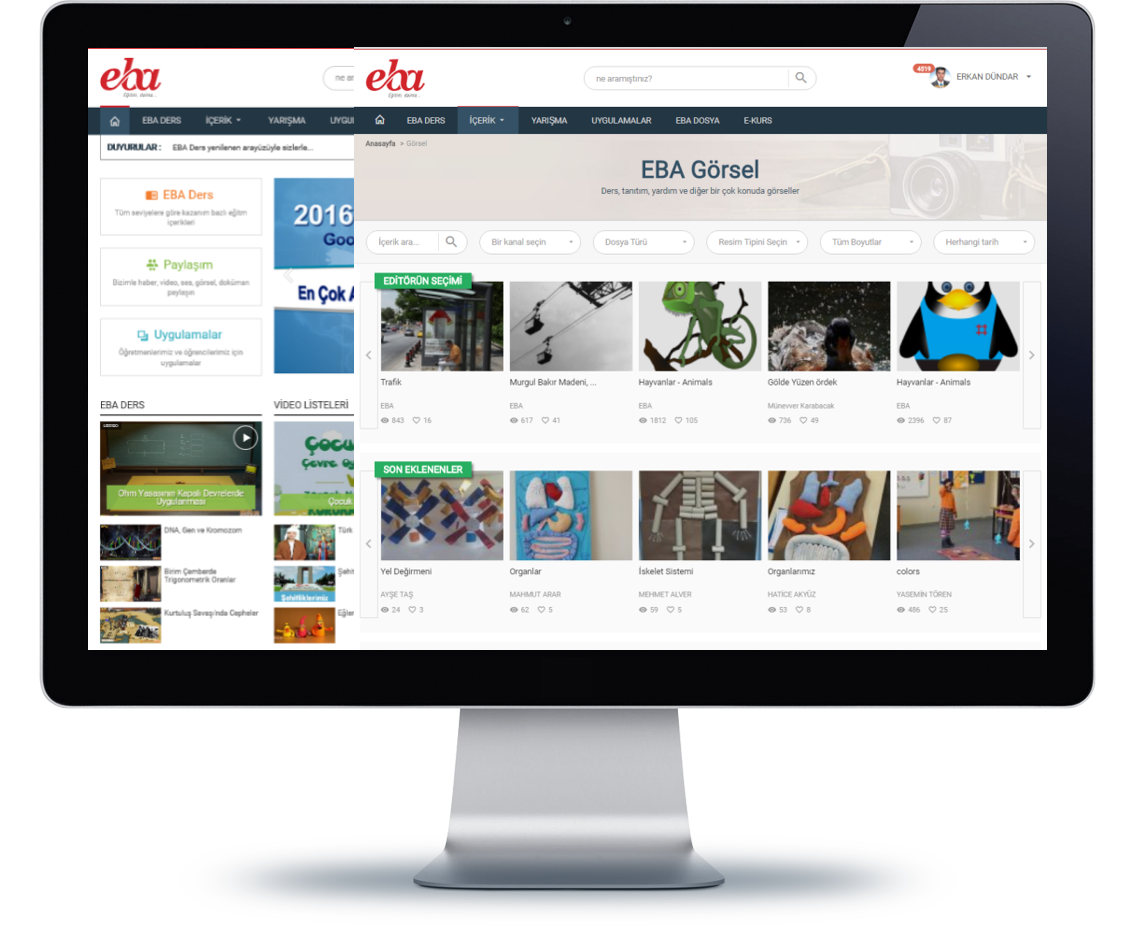 EBA Görsel Modülünün amacı hem öğretimde kalıcılığı artırmaya yardımcı olmak hem de kültürel mirasımızı elektronik fotoğraflar aracılığıyla nesilden nesile aktarmaktır.

EBA’da 30.000 tanesi YEĞİTEK özel arşivinden olmak üzere 67.945 görsel bulunmaktadır.
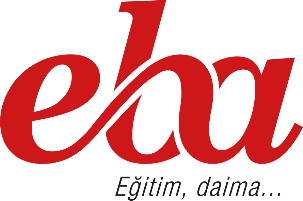 İÇERİK DEĞERLENDİRME TOPLANTISI
EBA Ses
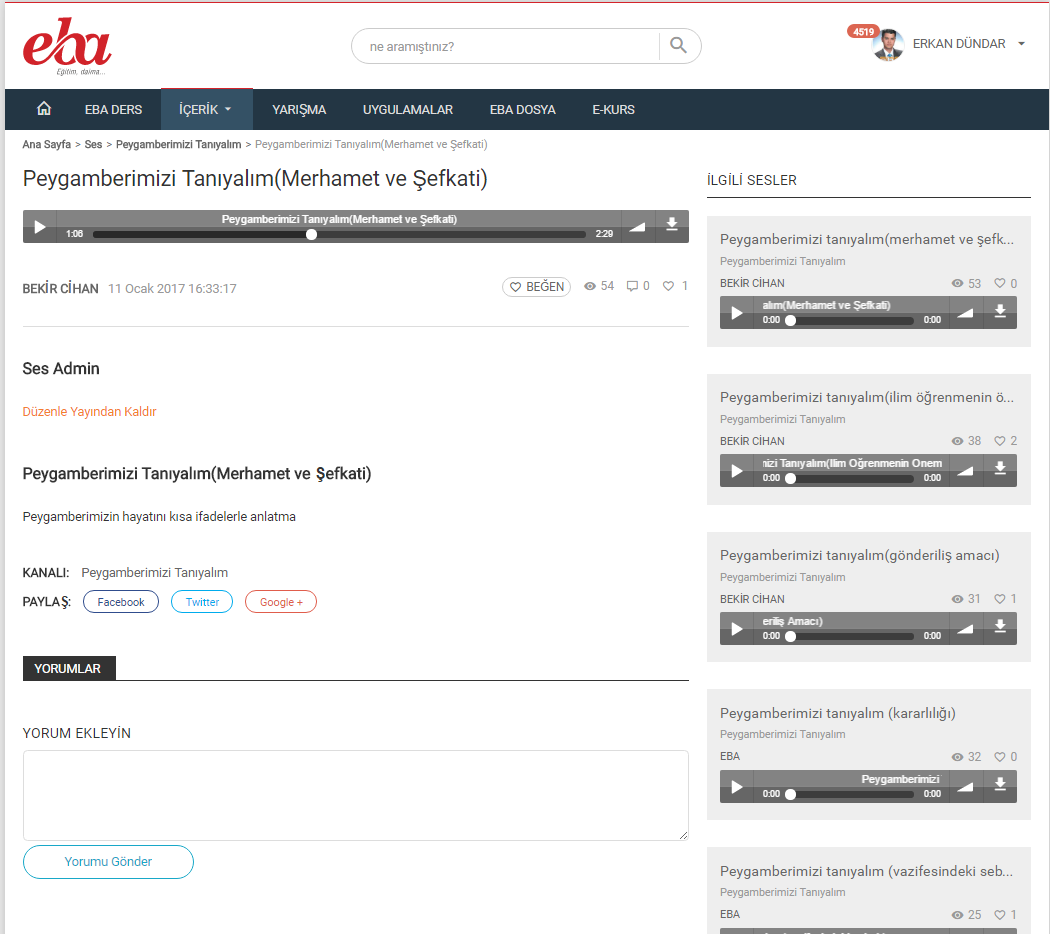 Ses tabanlı ders destek, kişisel gelişim, tarih ve kültür programları, sesli kitaplar, yabancı dil dinleme metinlerini tabletlere veya müzik çalarlara indirme imkanı sunan bir modüldür.

EBA’da 6.299 ses dosyası bulunmaktadır.
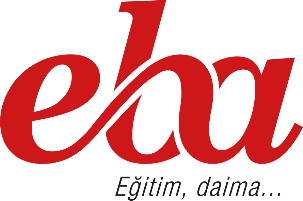 İÇERİK DEĞERLENDİRME TOPLANTISI
EBA Kitap/EBA Dergi
İçerisinde, ders kitaplarının PDF olarak tabletlere veya etkileşimli tahtalara indirilebilir versiyonlarını barındıran modüldür.

EBA’da farklı sınıf düzey ve kategorilerinde olmak üzere 989 e-kitap bulunmaktadır.
Eğitime yardımcı dergiler dijital olarak bulunmakta
ve tabletlere, etkileşimli tahtalara indirilebilmektedir.

Bilimsel ve kurumsal dergiler, çocuk ve İl Milli Eğitim Müdürlüğü kanalları altında 2.239 dergi bulunmaktadır.
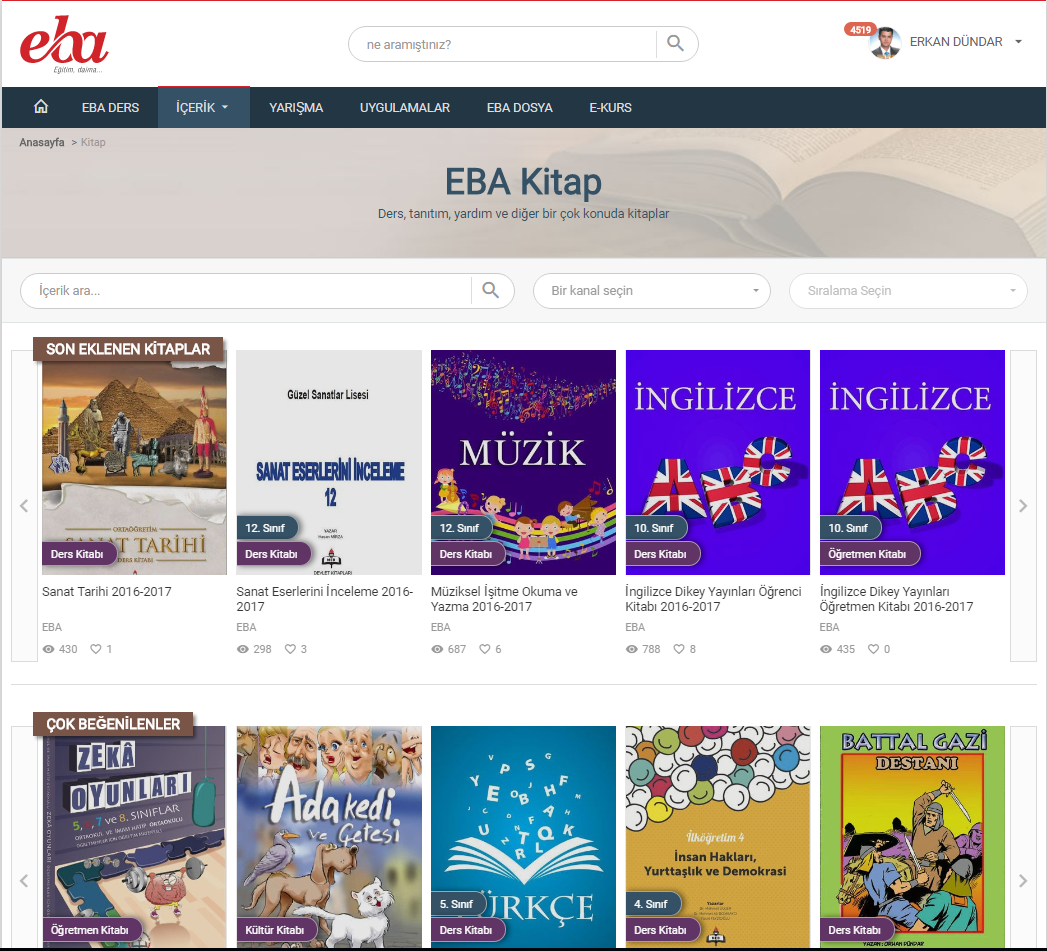 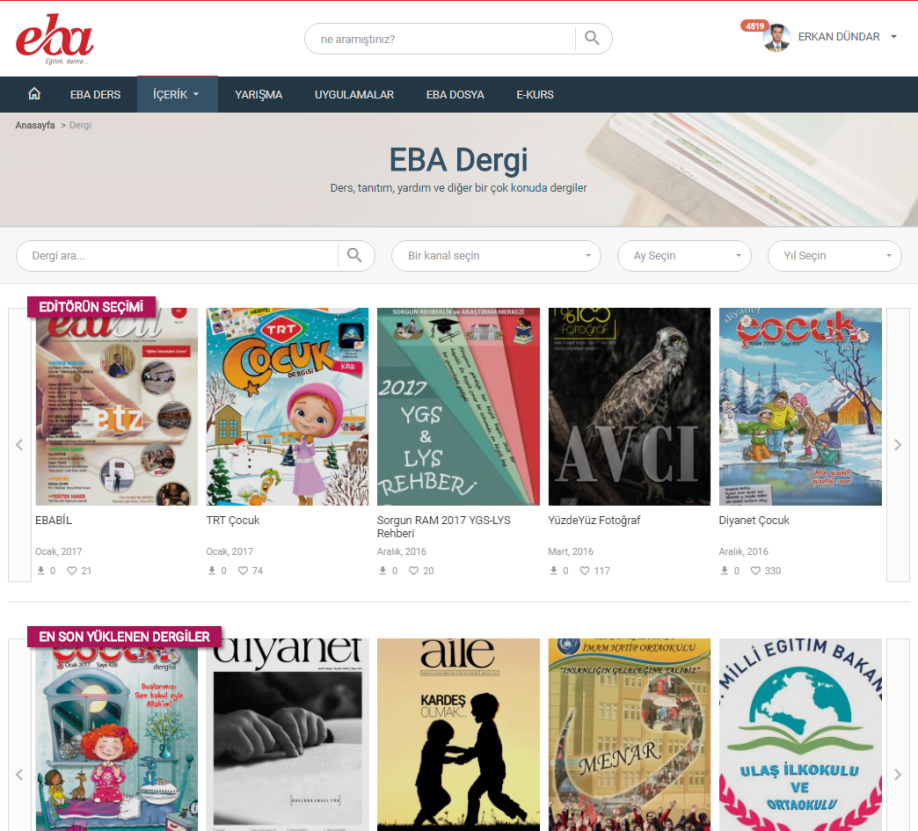 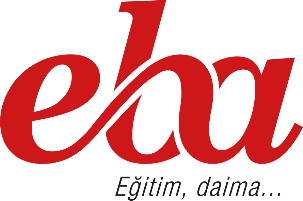 İÇERİK DEĞERLENDİRME TOPLANTISI
EBA Doküman/EBA Yarışma
Eğitim materyali olarak kullanabilecek rehberlik, ödev, yazılı, plan, vb. türünden dokümanların bulunduğu bir modüldür.

EBA’da 18.979 doküman bulunmaktadır.
Öğretmen ve öğrencilerin sanatsal, kültürel ve bilimsel ilgilerini geliştirme ve destek olma fikrinden hareketle sürdürdüğümüz EBA yarışmalarıyla ilgili bilgi, dereceye giren eserler ve yönergelerin sunulduğu modüldür.
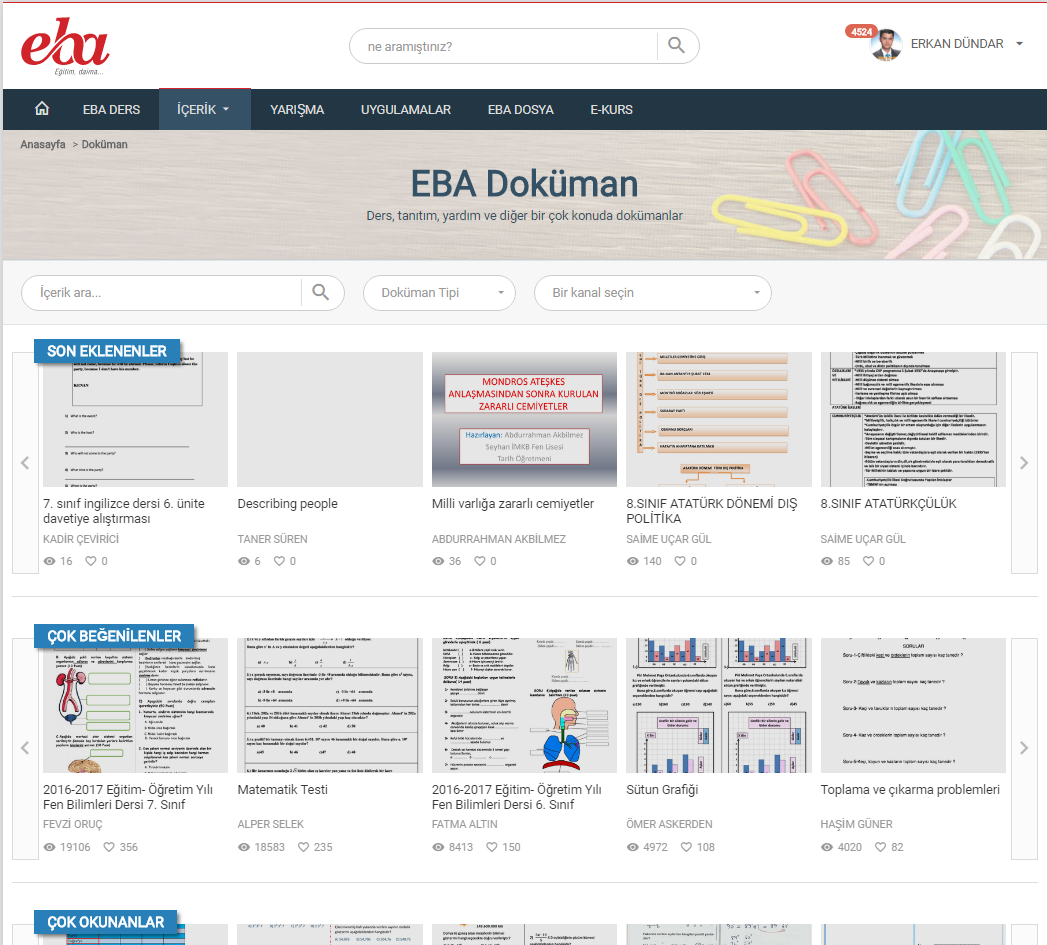 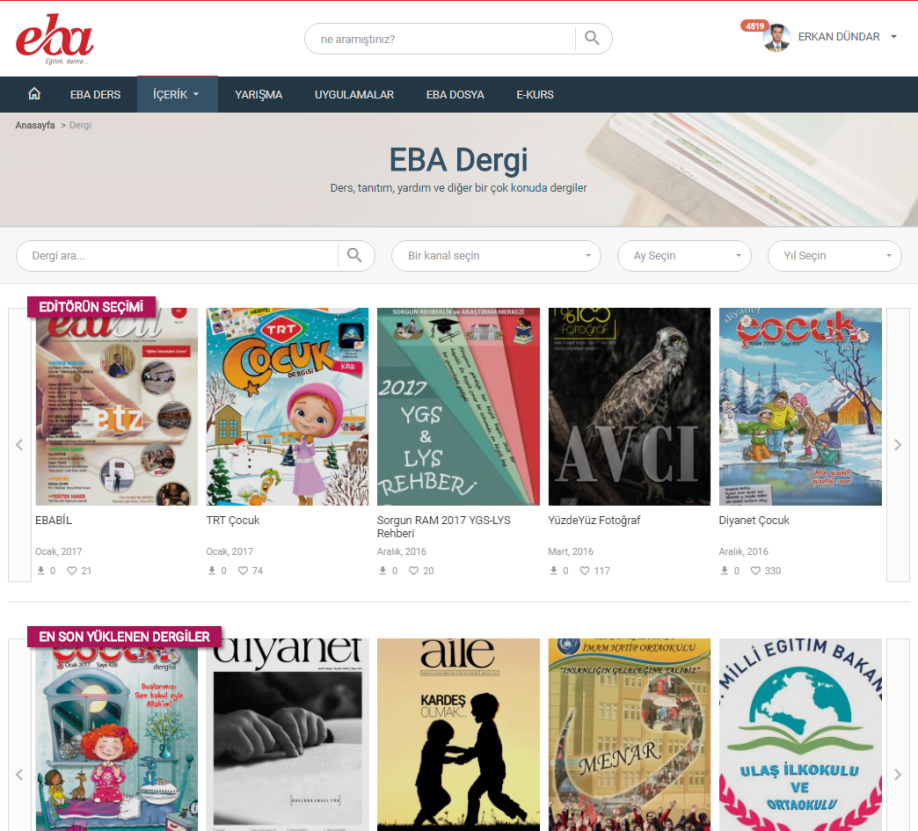 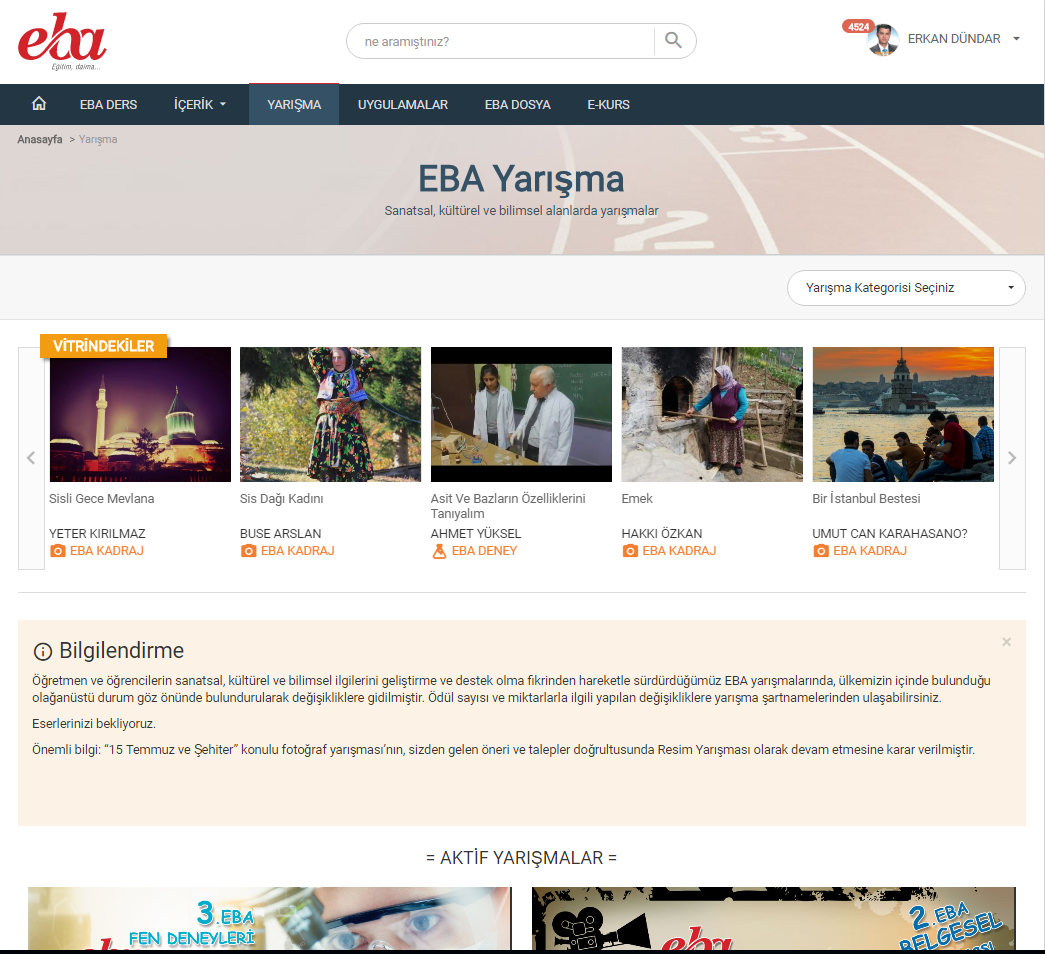 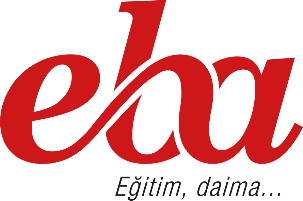 İÇERİK DEĞERLENDİRME TOPLANTISI
Uygulamalar
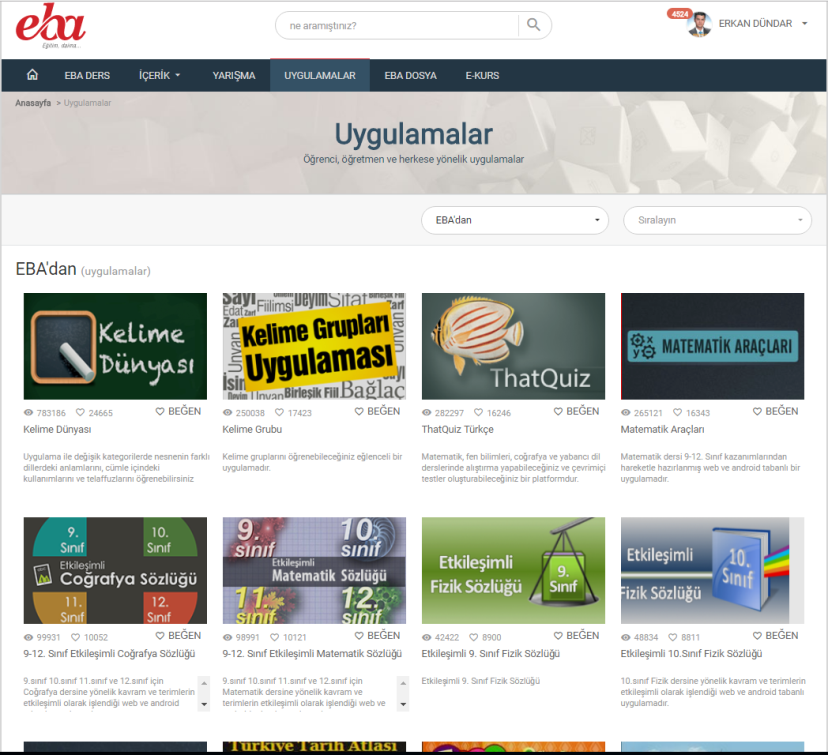 Bireysel öğrenmeye hizmet eden ve derslerde kullanılabilecek, Türkiye ve dünyada önde gelen eğitim içeriği üreten firma, üniversite, vakıf, dernek, bakanlık ve STK’lar tarafından sağlanan birçok etkileşimli içeriğin, ders materyalinin ve eğitim portallerinin bulunduğu bir modüldür.

‘’EBA’dan’’ adlı bölümde 28 uygulama,

‘’Herkes İçin’’ adlı bölümde ise 51 uygulama yer almaktadır.
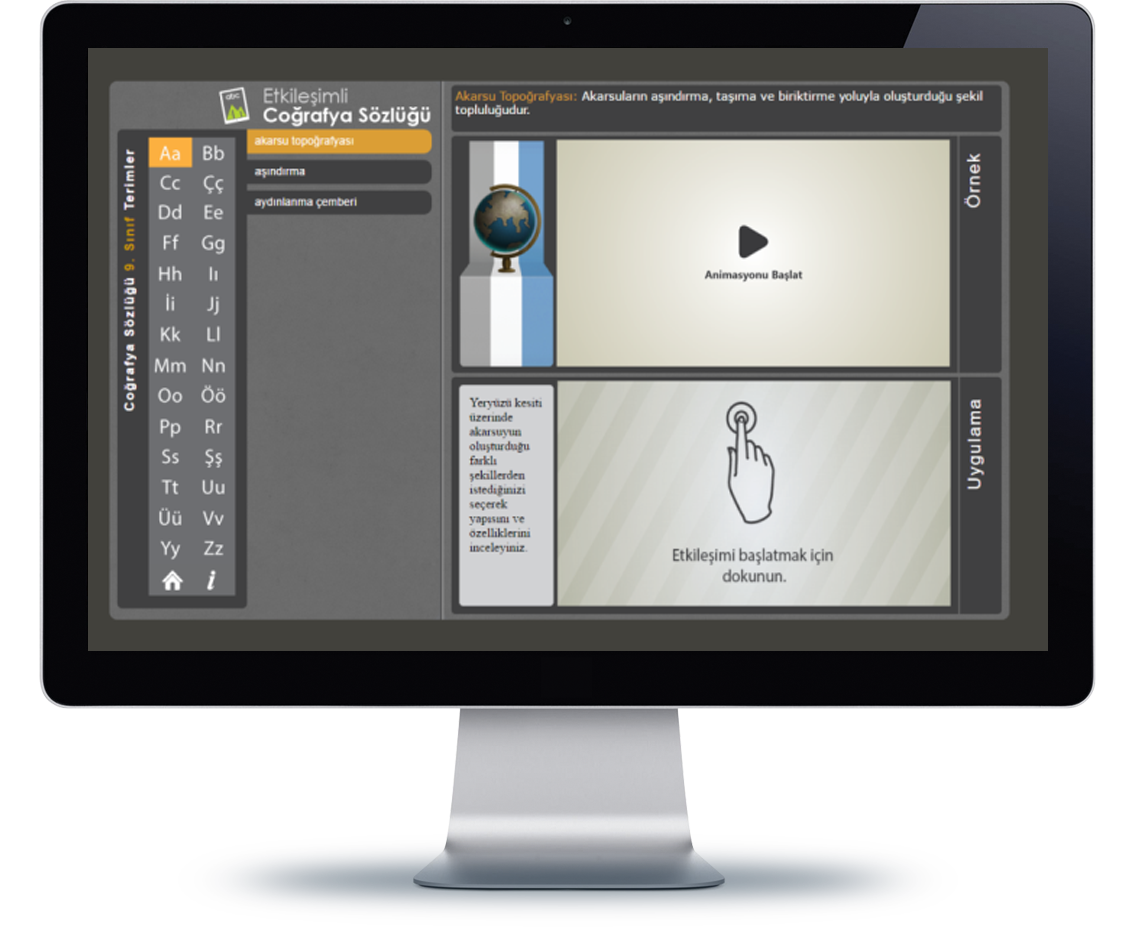 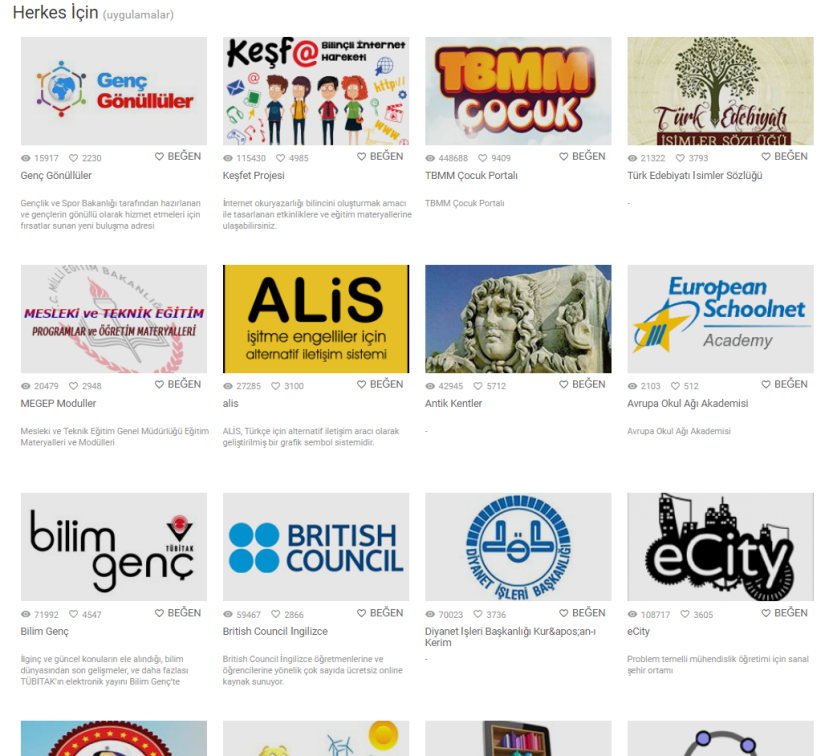 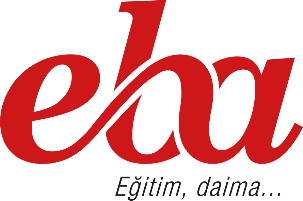 İÇERİK DEĞERLENDİRME TOPLANTISI
EBA Dosya
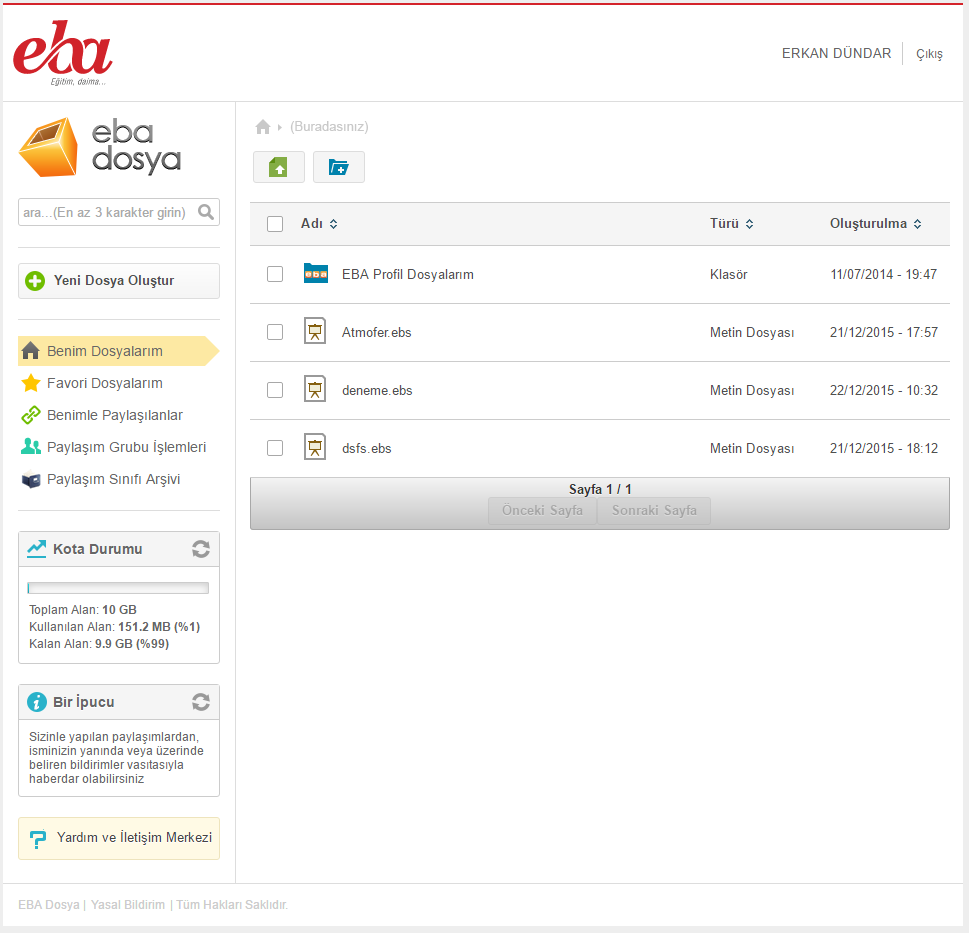 Milli Eğitim Bakanlığına bağlı okullardaki öğretmen ve öğrencilerin fotoğraf, video ve diğer dokümanlarına internet olan her yerden ulaşmasını amaçlayan kişisel bir bulut depolama alanıdır. 

Öğretmenler için 10 GB

Öğrenciler için 1 GB
[Speaker Notes: Kullanıcılar EBA Dosya’ya hem EBA Marketten indirecekleri mobil uygulama ile tabletlerinden, hem de dosya.eba.gov.tr internet adresinden ulaşabilecekleri internet uygulaması ile internete girebildikleri her yerden ulaşabilirler.]
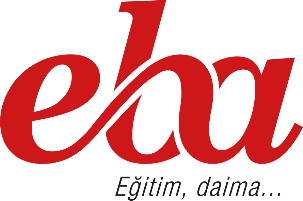 İÇERİK DEĞERLENDİRME TOPLANTISI
EBA Mobil Uygulamaları
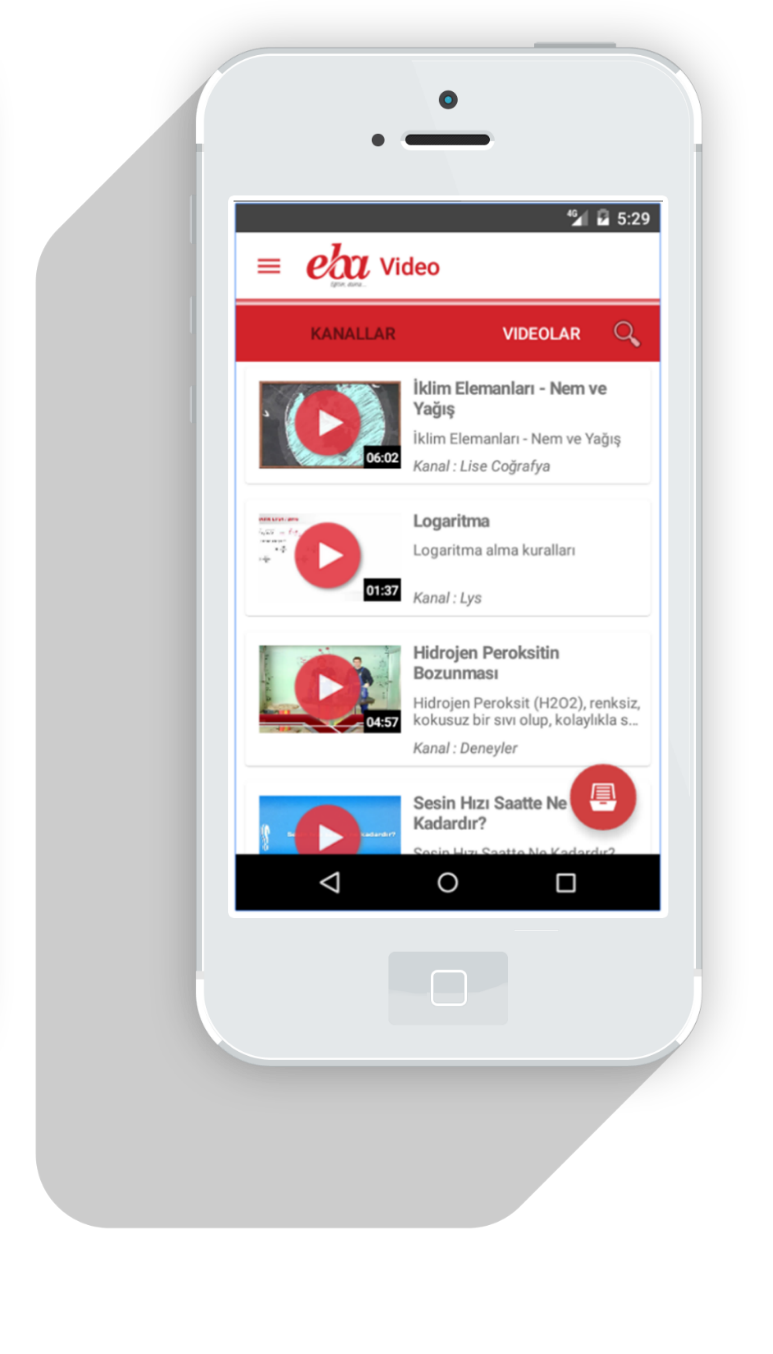 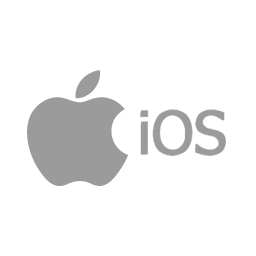 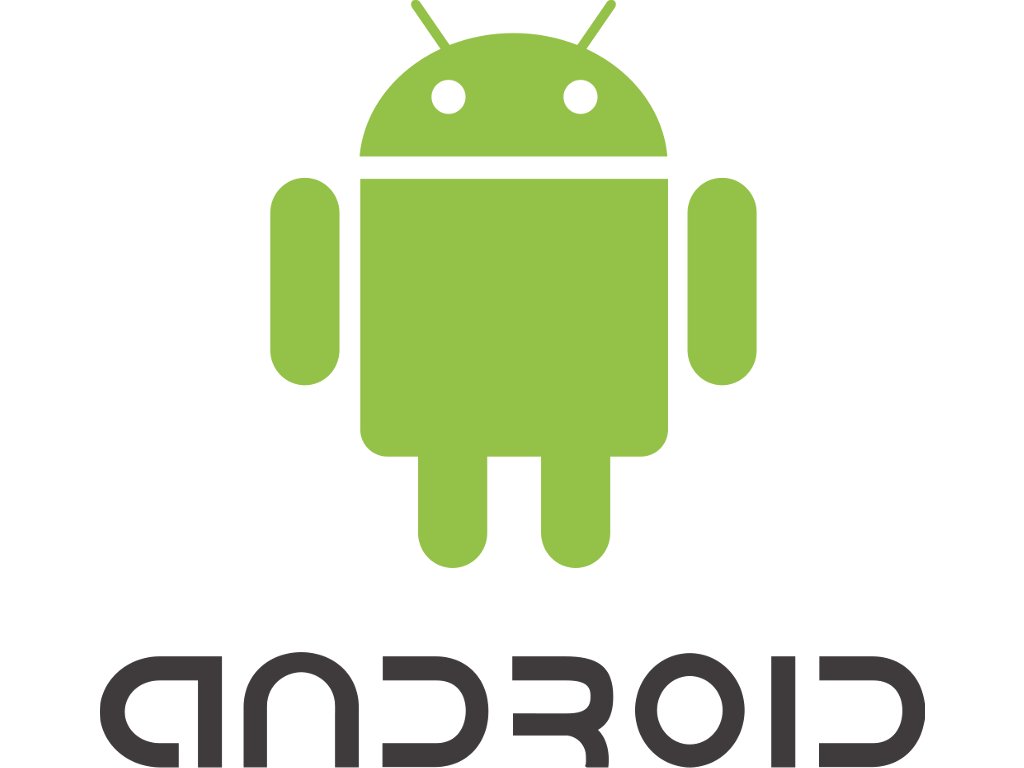 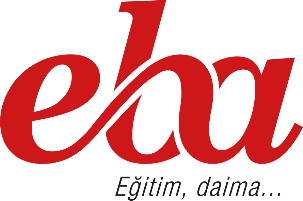 İÇERİK DEĞERLENDİRME TOPLANTISI
EBA Kurs
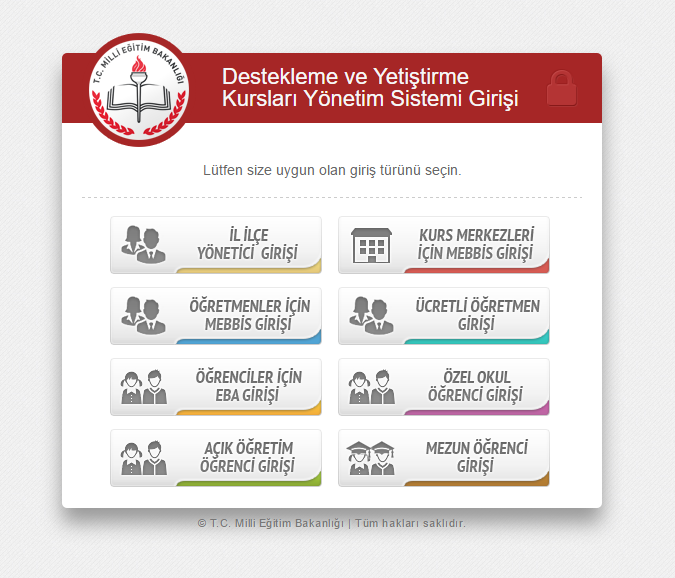 Destekleme ve Yetiştirme Kursları ile ilgili iş ve işlemlerin yapılıp Ölçme, Değerlendirme ve Sınav Hizmetleri Genel Müdürlüğü tarafından hazırlanan kazanım kavrama testlerinin kullanıcılara ulaştırıldığı modüldür.
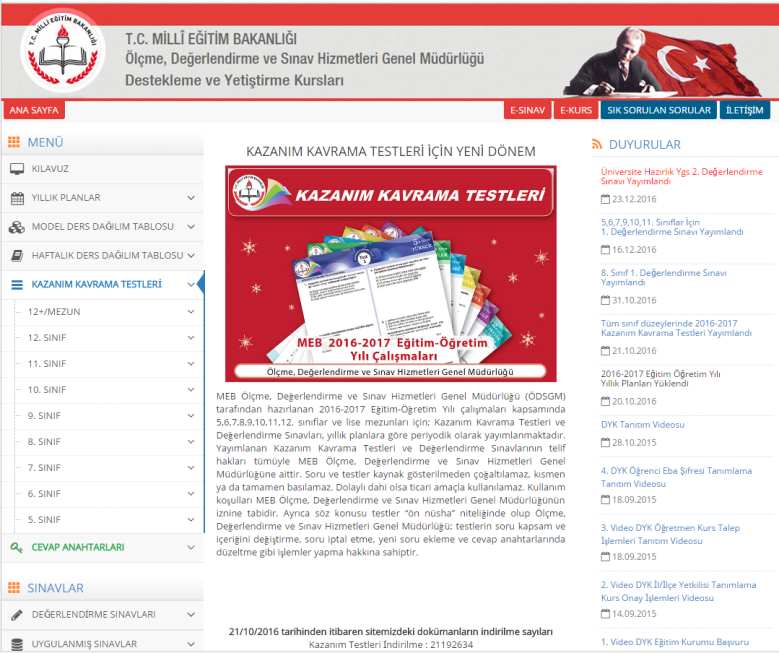 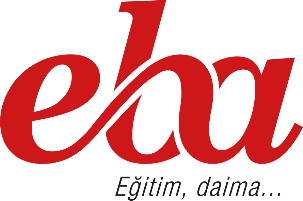 İÇERİK DEĞERLENDİRME TOPLANTISI
EBA Ders
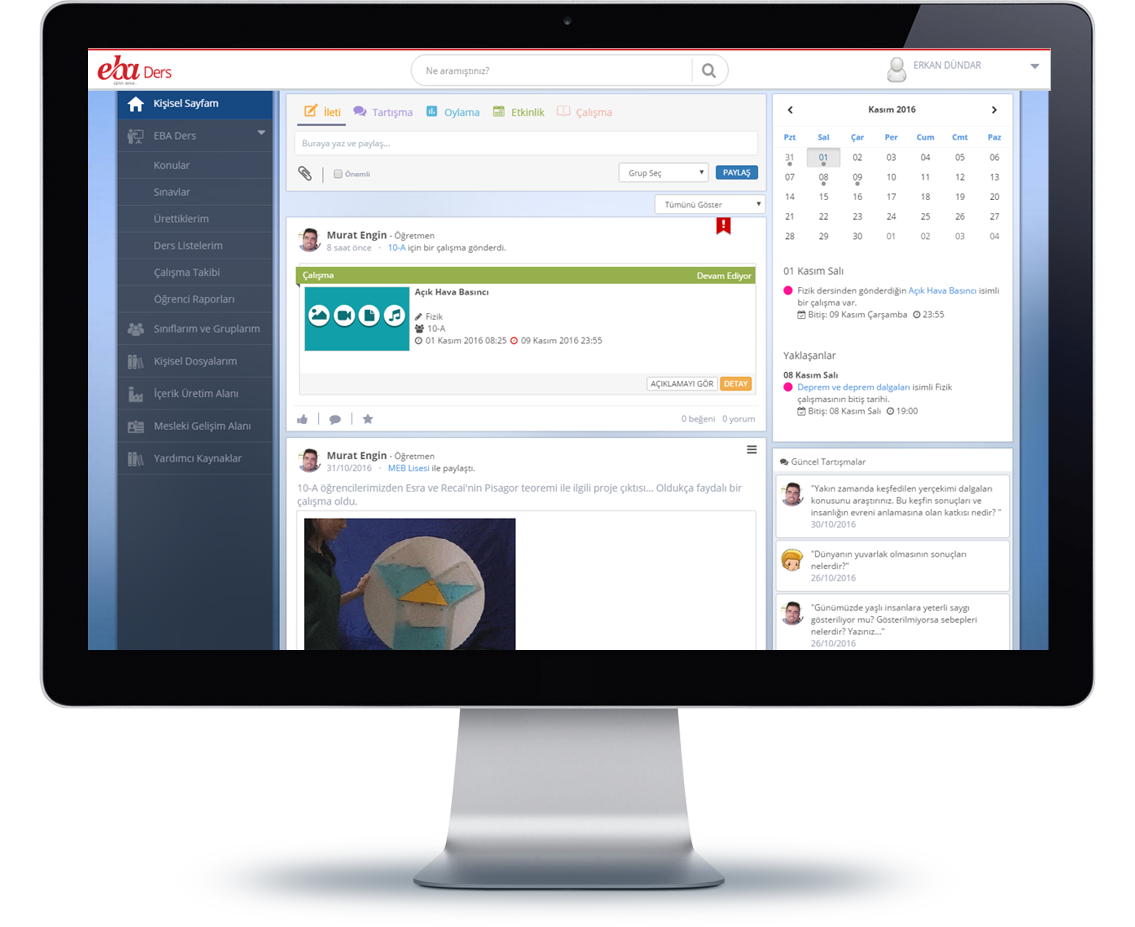 Eğitsel Paylaşım ve Akademik İşbirliği Temelli Eğitim Platformu öğretmenlerin, öğrencilerin ve okul yöneticilerinin eğitim süreçlerindeki ihtiyaçları doğrultusunda eğitsel paylaşım ve işbirliği yapmalarına olanak sağlayan bir eğitim platformudur.
[Speaker Notes: EBA Ders’te sağlanan güvenli ve kullanımı kolay ortam, öğretmen ve öğrencilerin fikir, tartışma, oylama ve etkinlik paylaşabilmelerine ve bu paylaşımlar üzerinde yorumlar yapmasına imkan sağlar.]
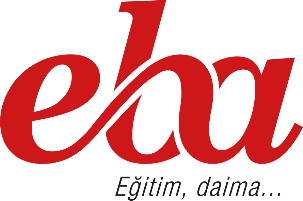 İÇERİK DEĞERLENDİRME TOPLANTISI
Zaman Tüneli Akışı
İleti ile eğitsel paylaşımlar yapma
Tartışma konusu açma
Oylama oluşturma
Etkinlik düzenleme
Zaman tünelinden gündem akışını izleme
Yorum, beğeni ve paylaşım yapma
Tartışma ve etkinliklere katılma
Grup içi paylaşım ve iletişim
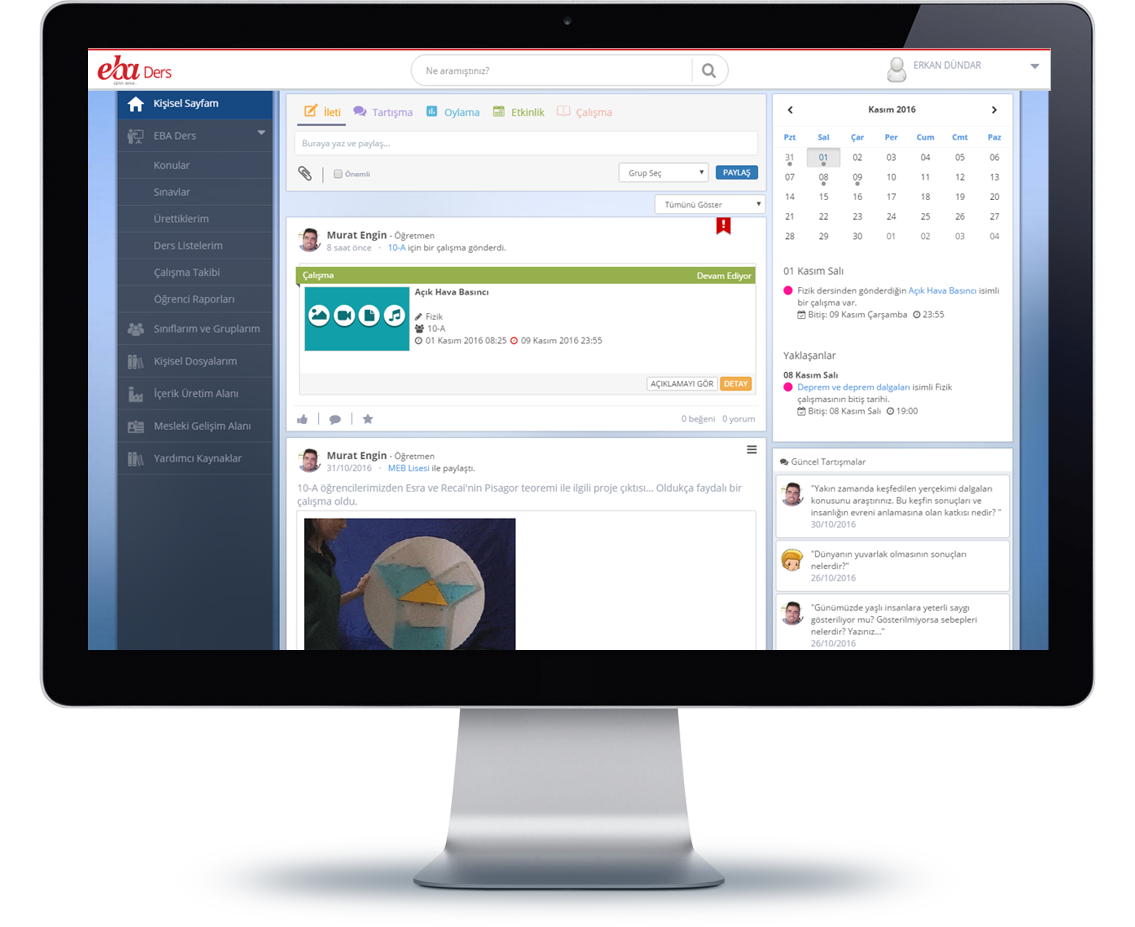 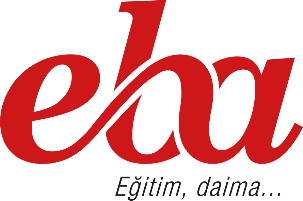 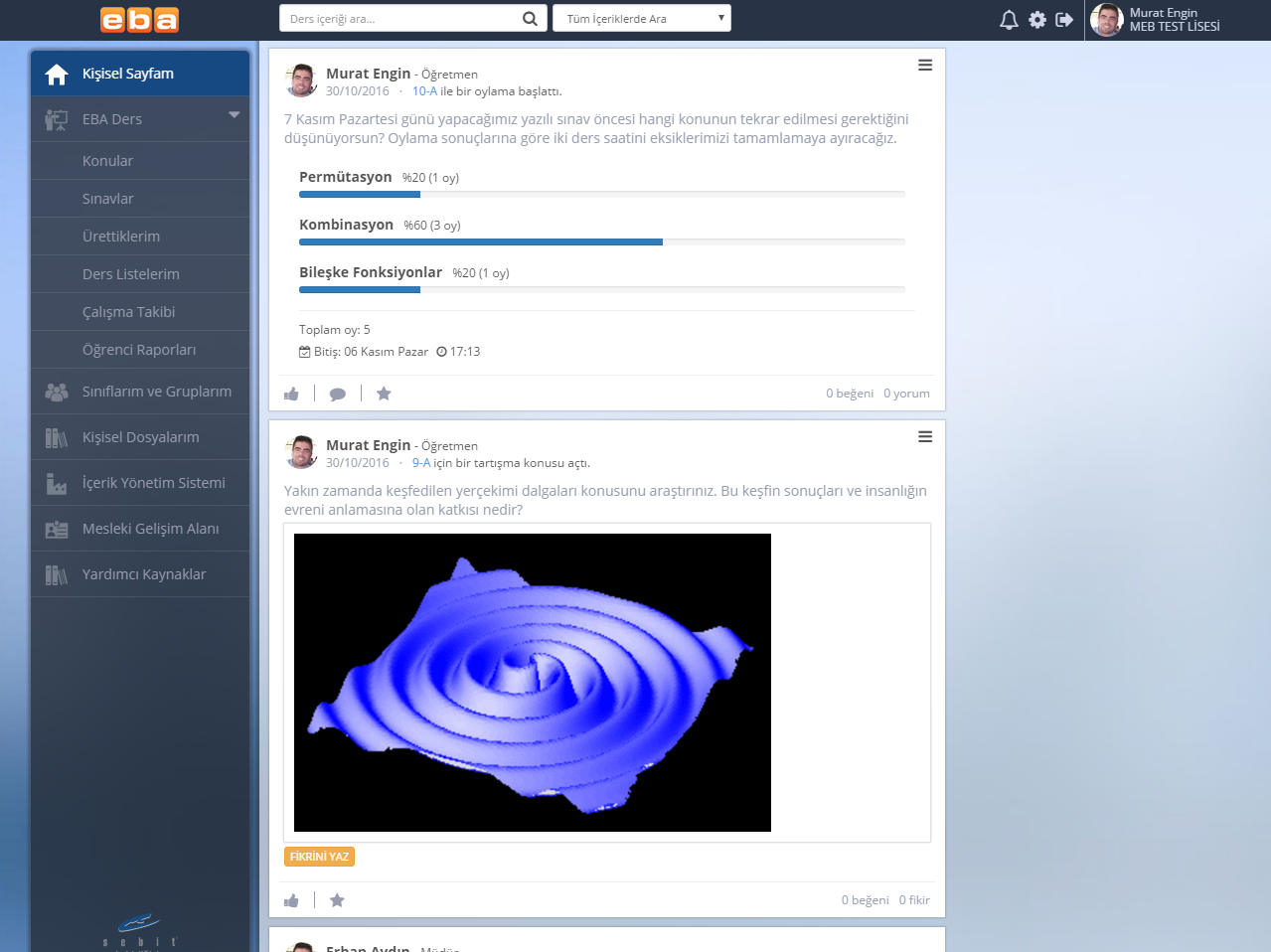 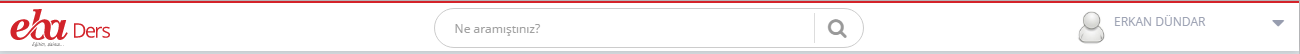 İÇERİK DEĞERLENDİRME TOPLANTISI
Tartışma Açma
Öğrencilerin zorlandığı konu ile ilgili bilgi toplama
Çok seçenekli oylama 
Anlık sonuçlar
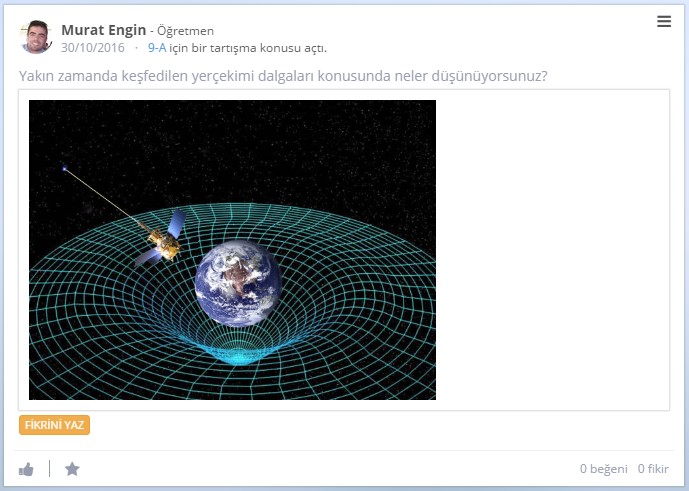 Yerçekimi dalgaları ile ilgili bir tartışma
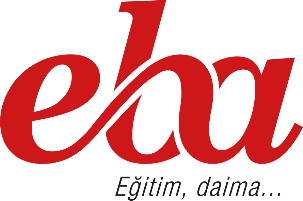 İÇERİK DEĞERLENDİRME TOPLANTISI
Etkinlik Düzenleme
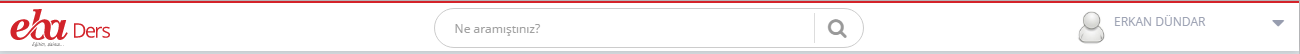 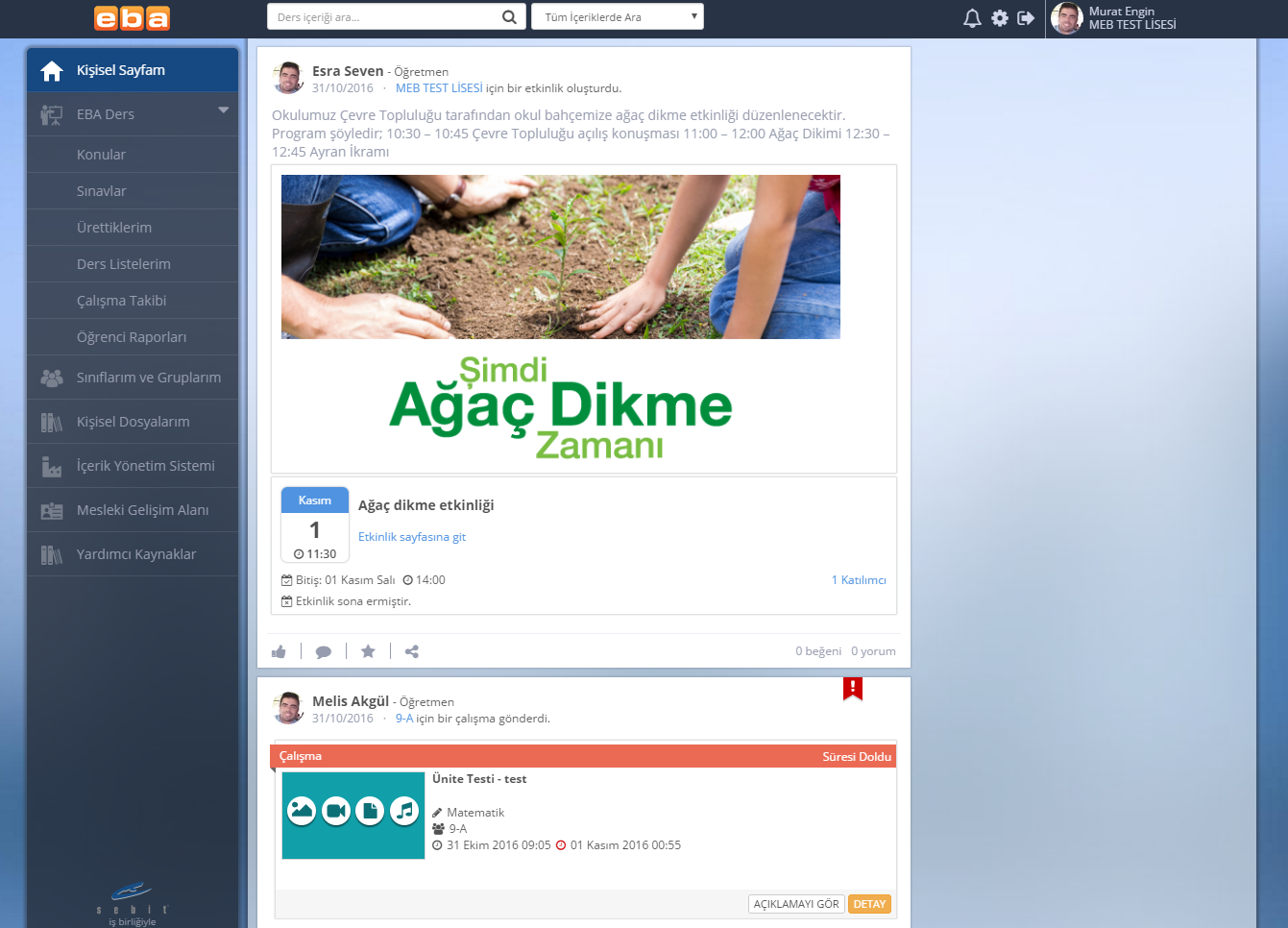 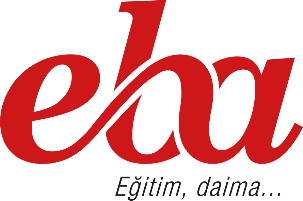 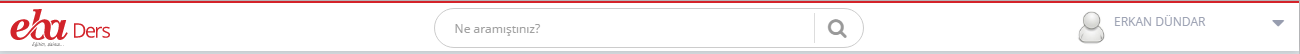 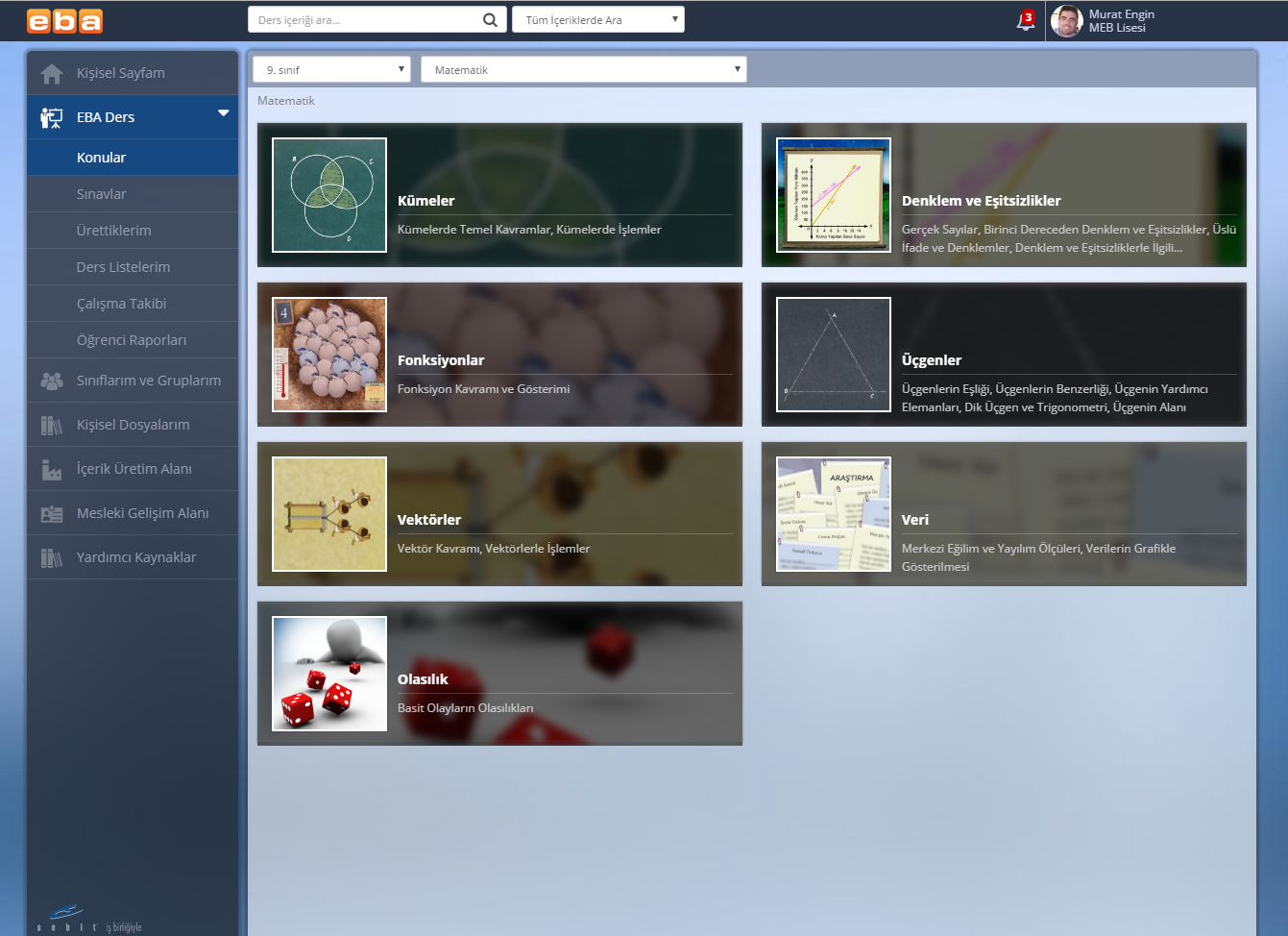 İÇERİK DEĞERLENDİRME TOPLANTISI
Konu Anlatımları
İnteraktif etkinlikler
Animasyonlar
Videolu Konu Anlatımları
Özetler
Alıştırmalar
Çözümlü Örnekler
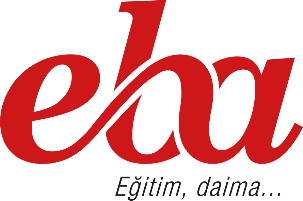 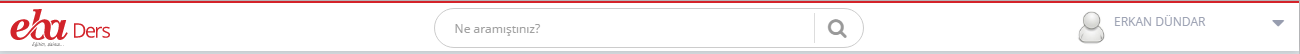 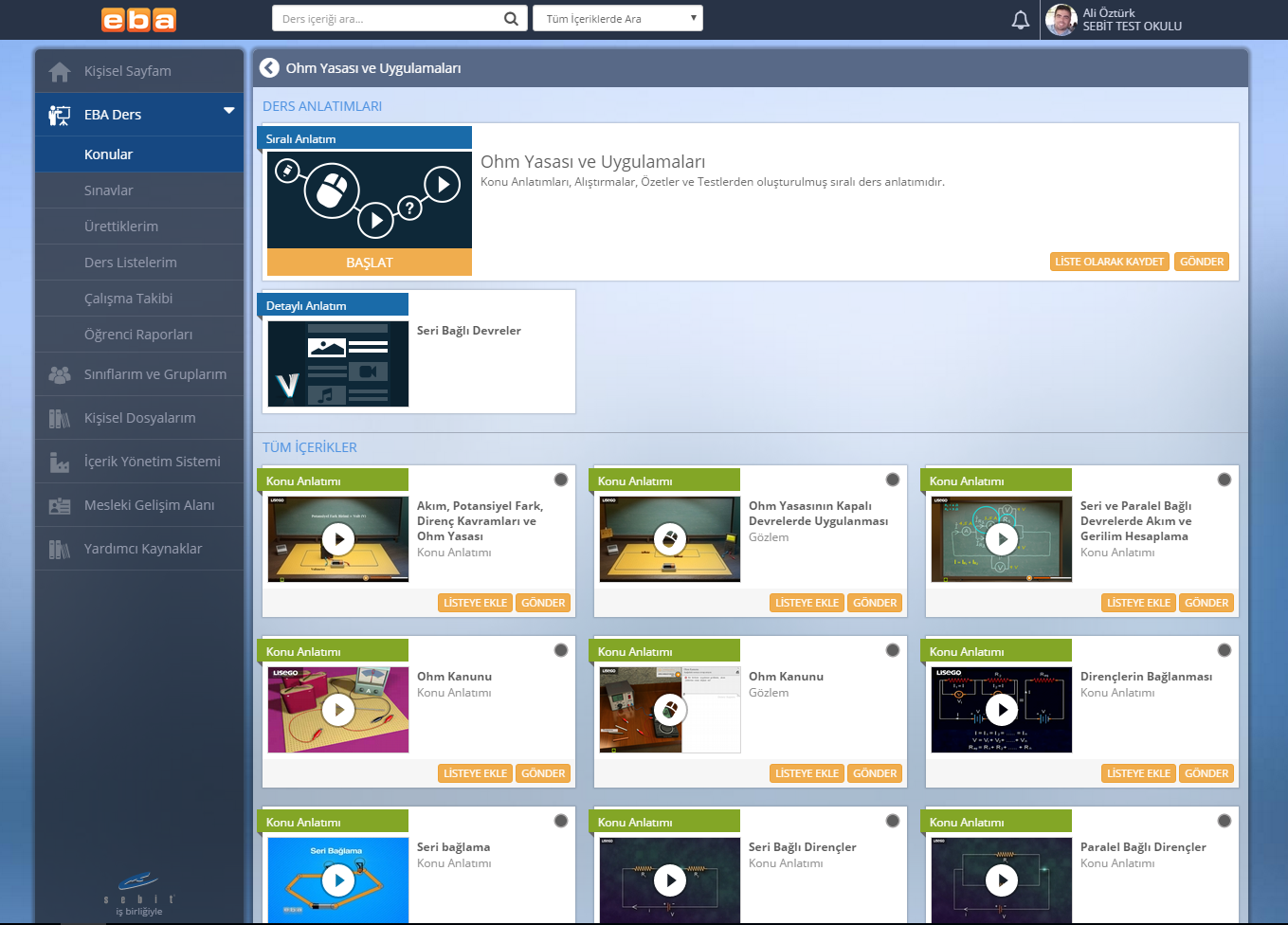 İÇERİK DEĞERLENDİRME TOPLANTISI
Konular
Sıralı Ders Anlatımı
Detaylı Ders Anlatımı
Konuyla ilgili tüm içeriklere erişim
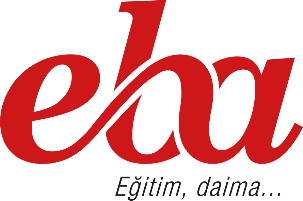 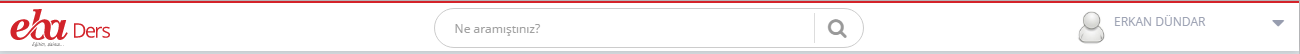 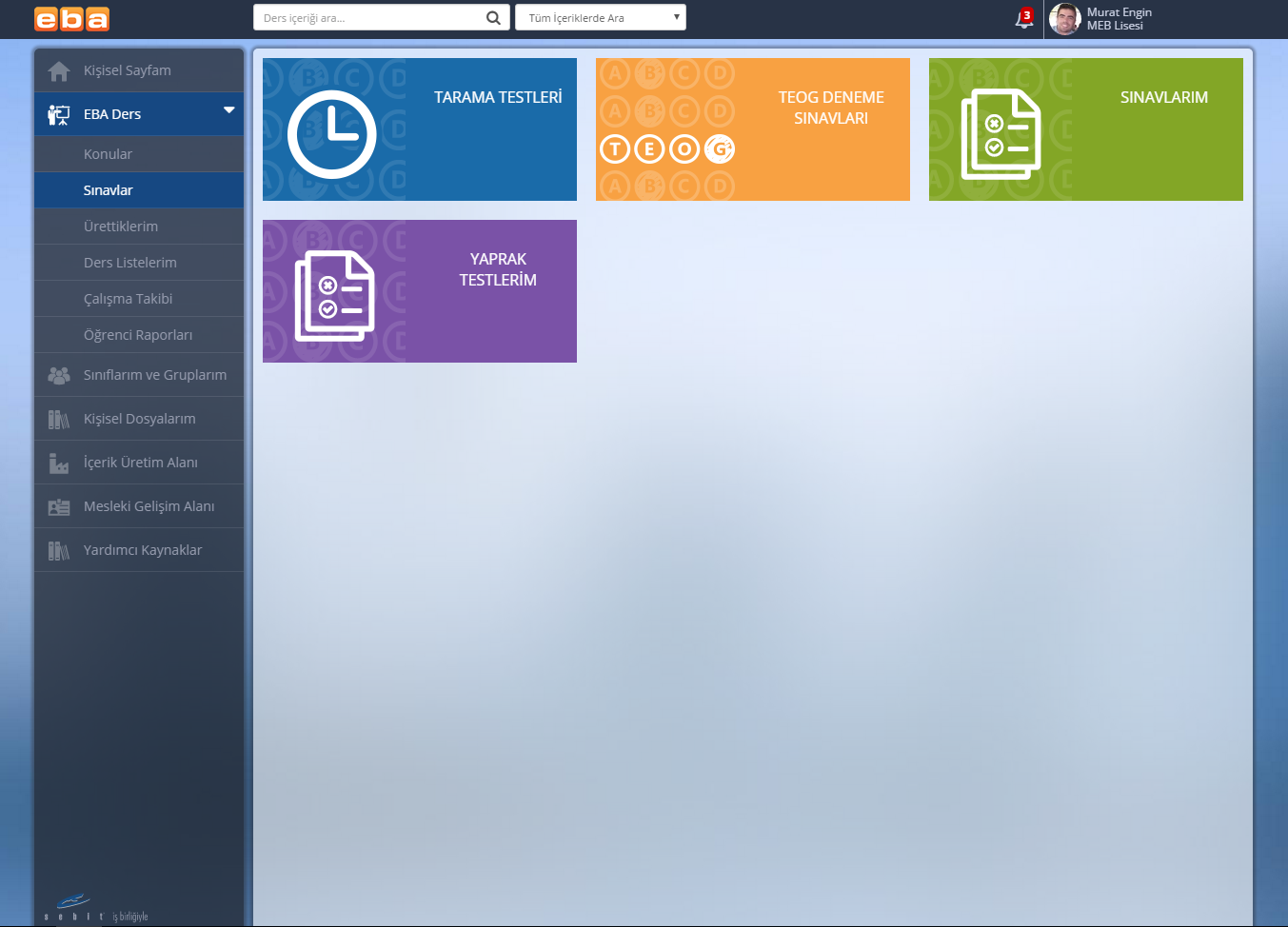 İÇERİK DEĞERLENDİRME TOPLANTISI
Sınavlar
Tarama Testleri
Deneme Sınavları
Sınavlarım (İYS’de üretilen)
Yaprak Testlerim
Tarama Testleri
Deneme Sınavları
Sınavlarım (İYS’de üretilen)
Yaprak Testlerim
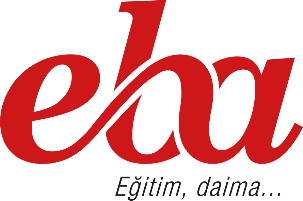 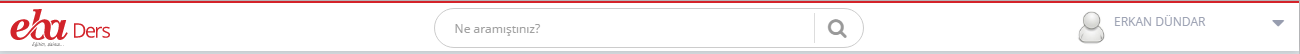 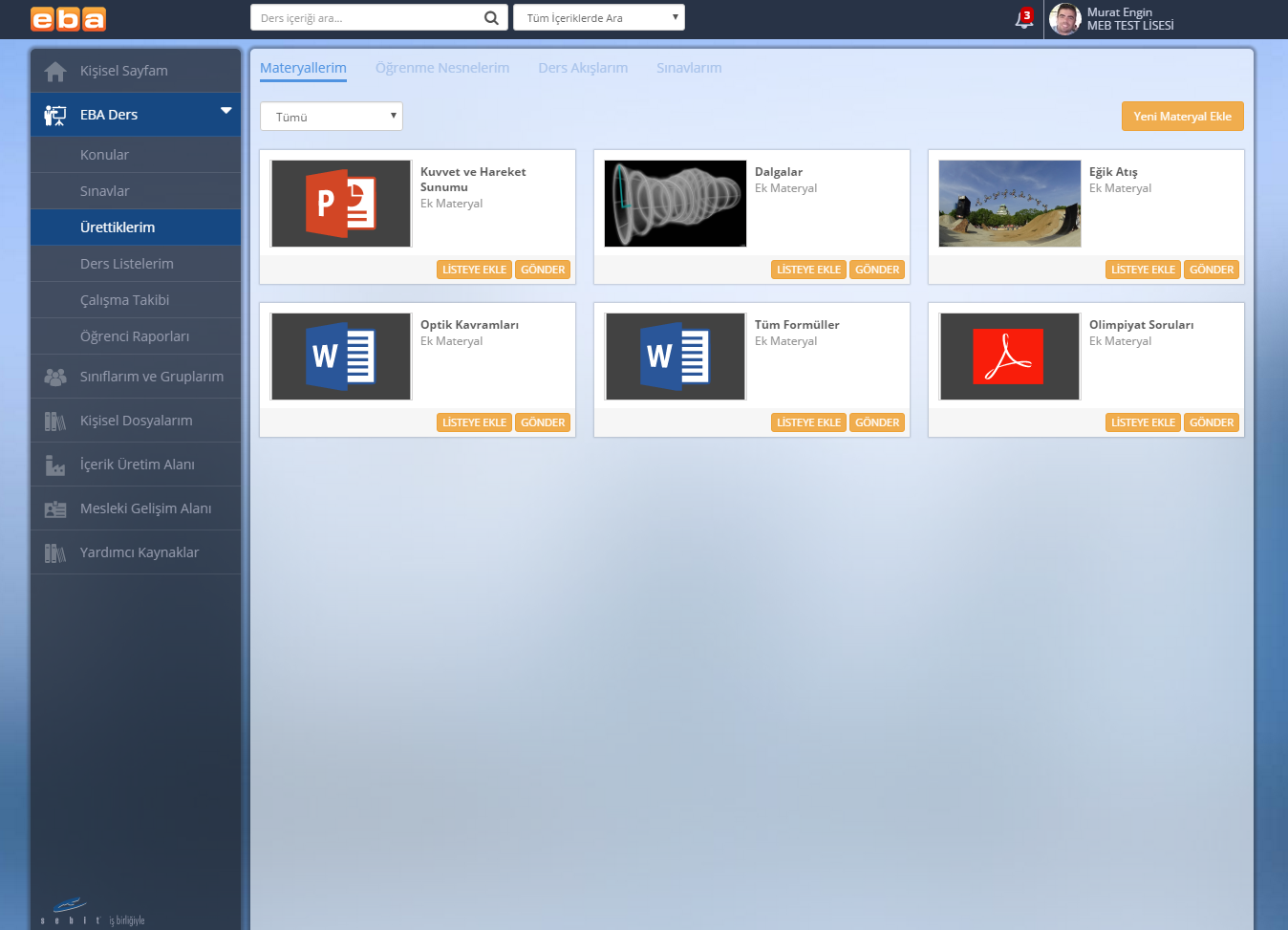 İÇERİK DEĞERLENDİRME TOPLANTISI
Ürettiklerim
İçerik Yönetim Sistemi
     (İYS) ders içerikleri
Çalışma olarak gönderme
Ders listelerine ekleme
Gruplarla paylaşma
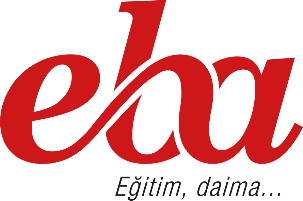 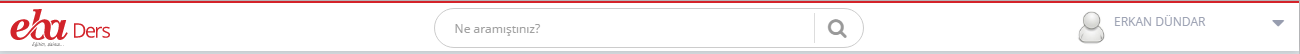 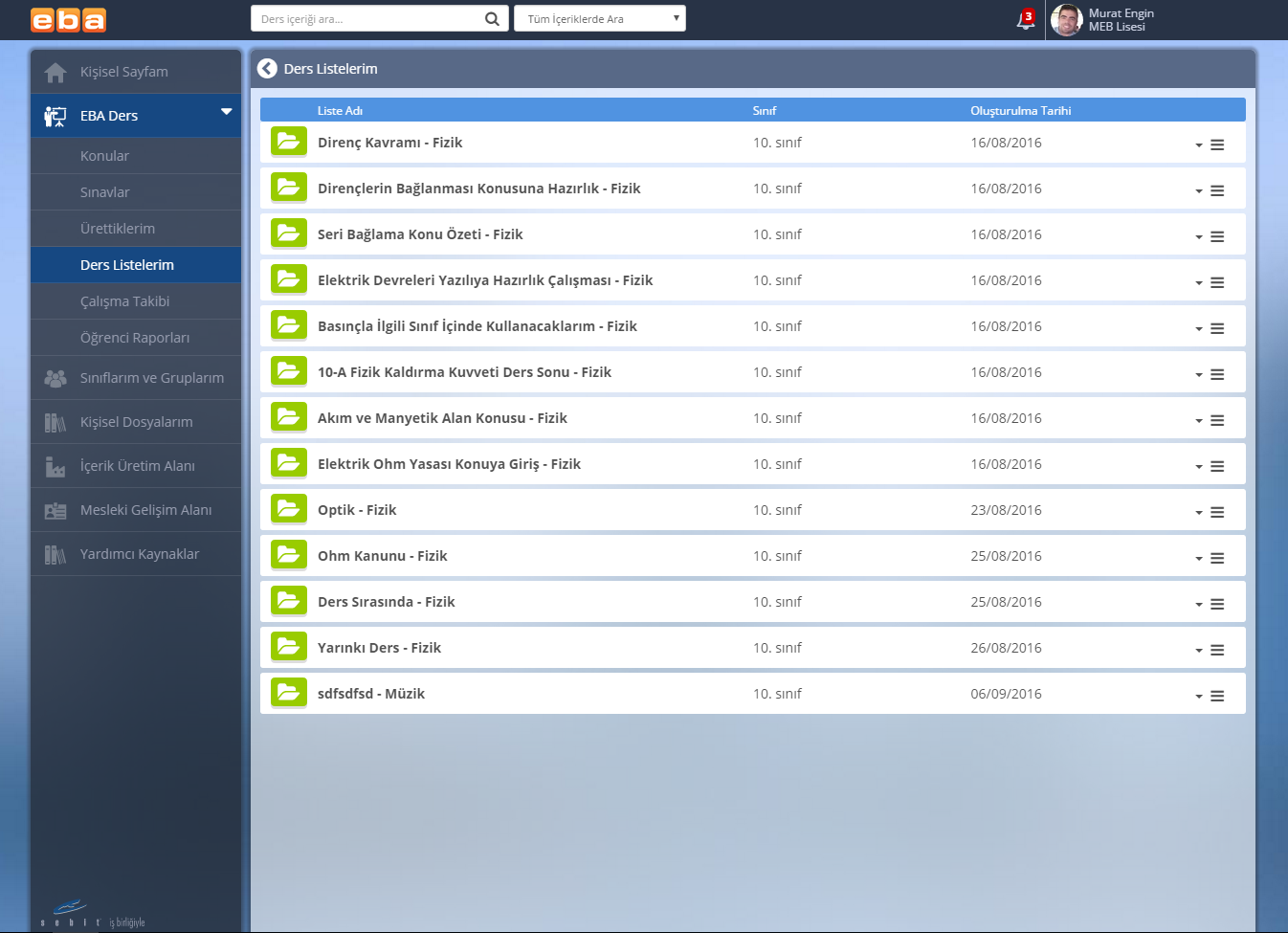 İÇERİK DEĞERLENDİRME TOPLANTISI
Ders Listelerim
Hazır ders içeriklerinden listeler oluşturma

Kendi materyal ve dosyalarından listeler oluşturma

Oluşturulan listeleri çalışma olarak gönderme

Gruplarla paylaşma
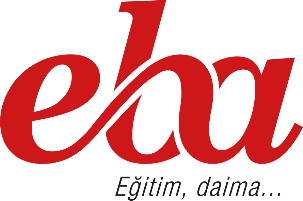 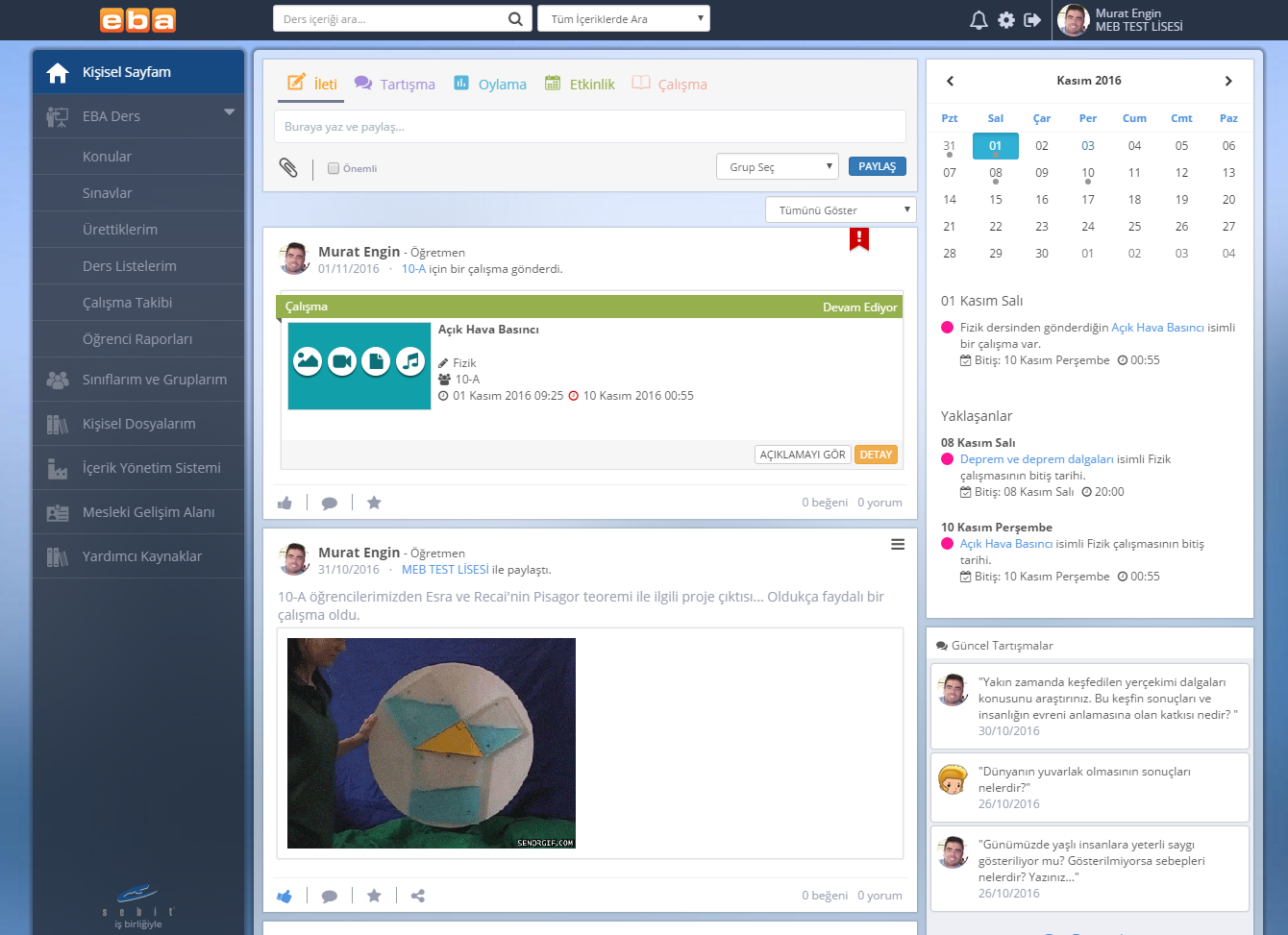 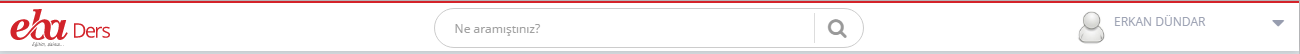 İÇERİK DEĞERLENDİRME TOPLANTISI
Çalışma Gönderme
Öğrenciye çalışma gönderme
Çalışma gönderildiği anda otomatik olarak öğrenciye giden bir ileti
Çalışmanın takvime düşmesi
Bildirim olarak gelmesi
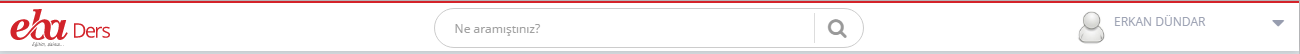 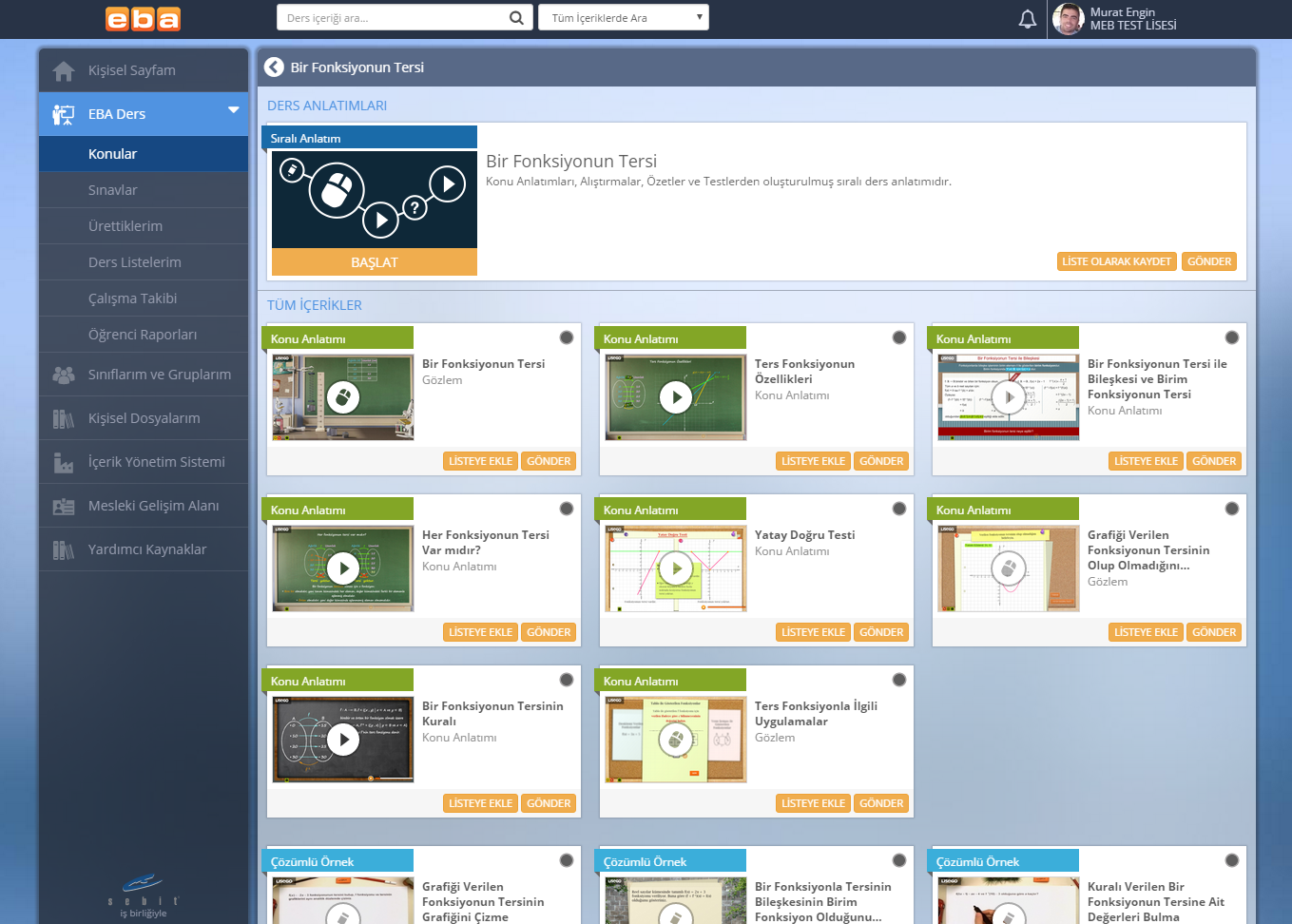 Öğrencilere gönderilen biten, devam eden ve başlamayan çalışmalara  erişim

Çalışma takibi

Öğrencilere «çalışmayı hatırlat» bildirimi gönderme
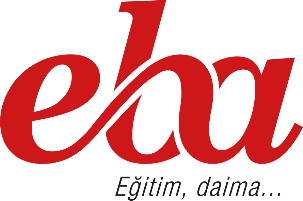 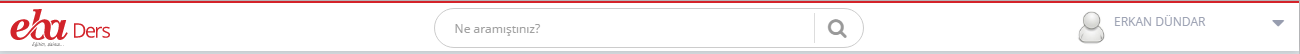 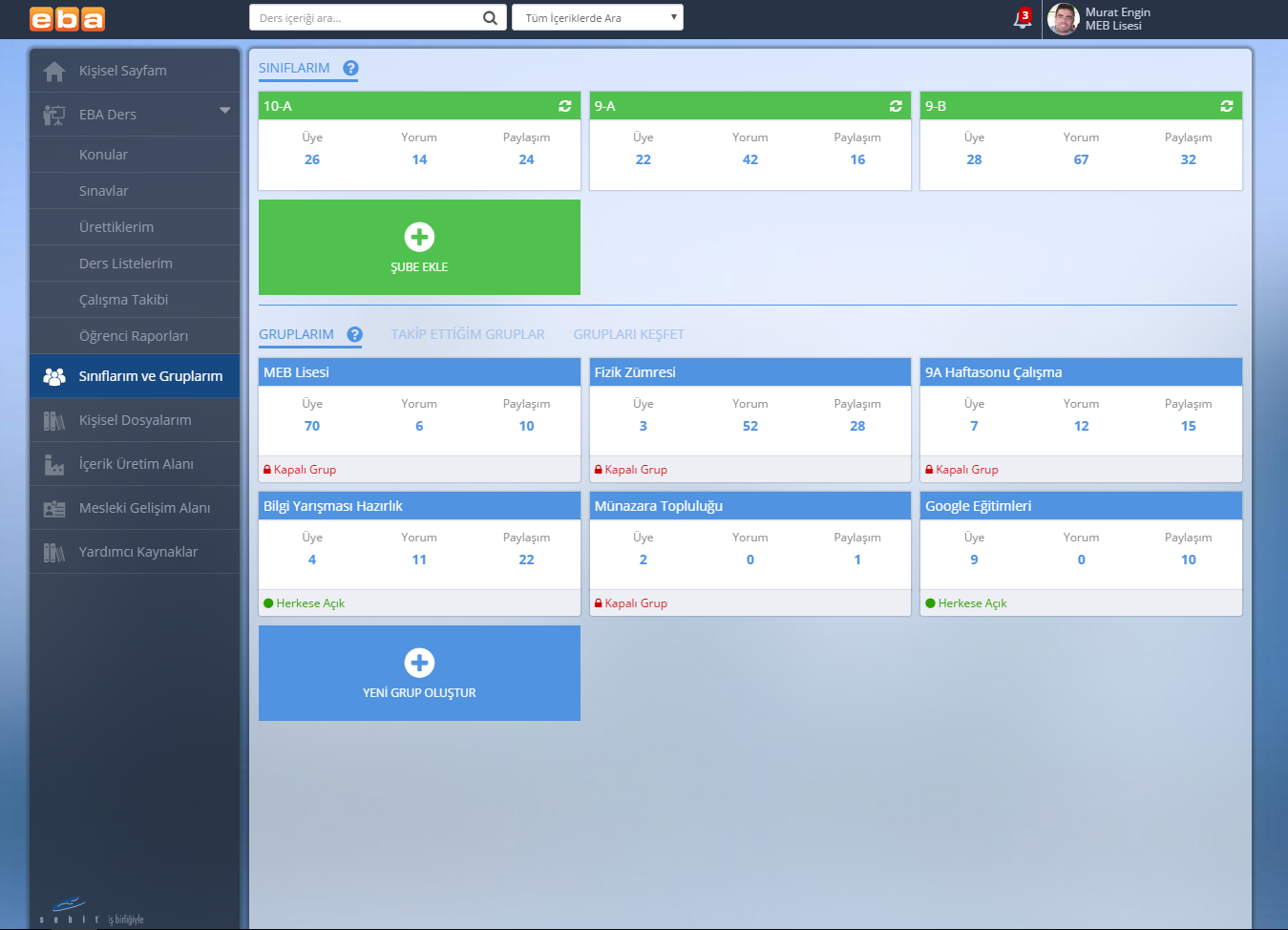 İÇERİK DEĞERLENDİRME TOPLANTISI
Sınıflar ve Gruplar
Derse girilen şubeleri ekleme
Zümre ve öğretmen grupları
Çalışma, etüt, proje grupları
Takip edilen gruplar
Grup bulma/keşfetme
Her gruba özel sayfa
Grup yönetimi
Üye yönetimi
Gruba özel paylaşımlar
Grup içi iletişim ve işbirliği
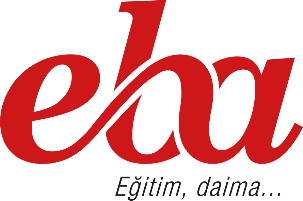 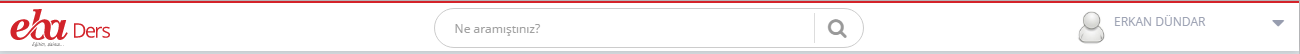 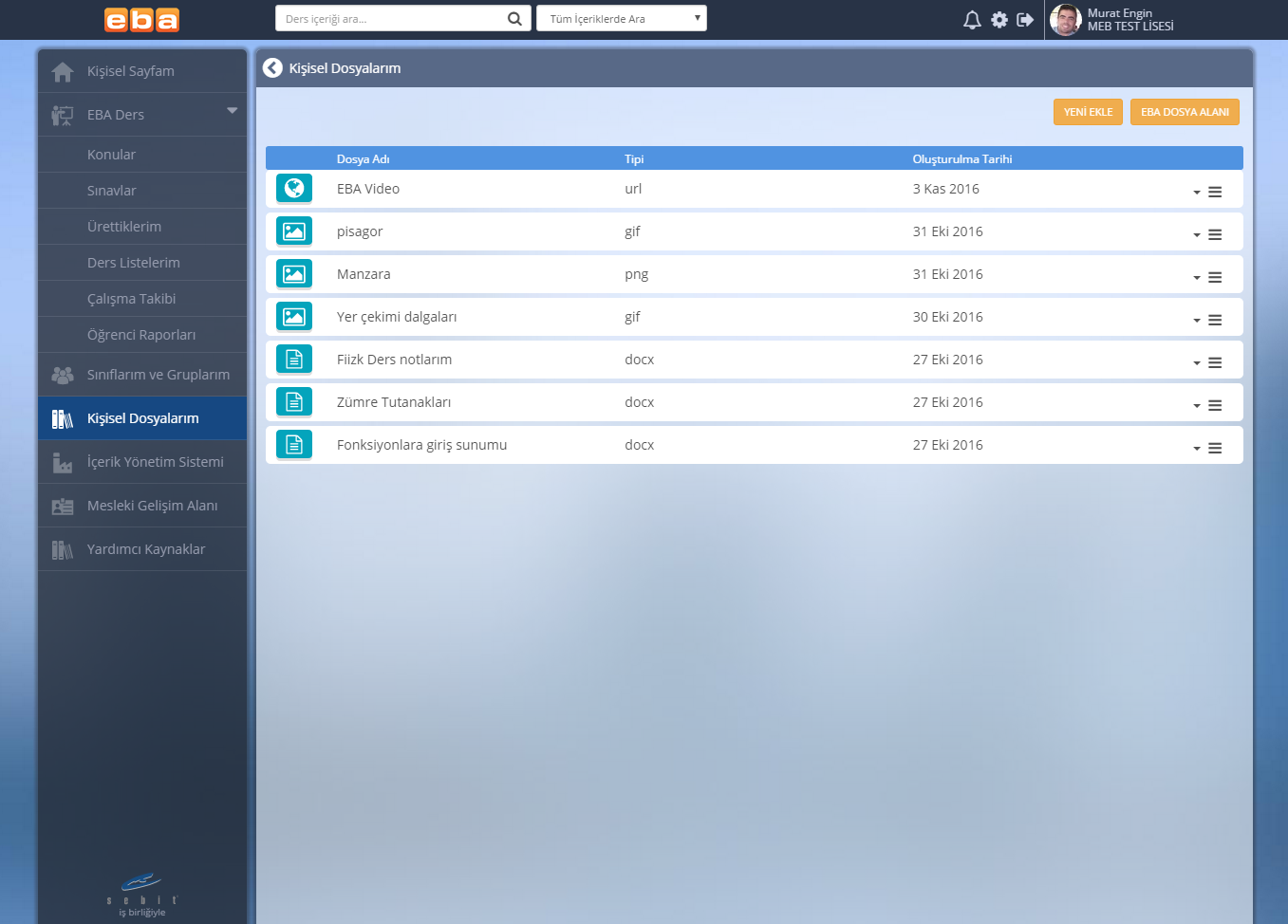 İÇERİK DEĞERLENDİRME TOPLANTISI
Kişisel Dosyalarım
Doküman ekleme
Paylaşma
Çalışma olarak gönderme
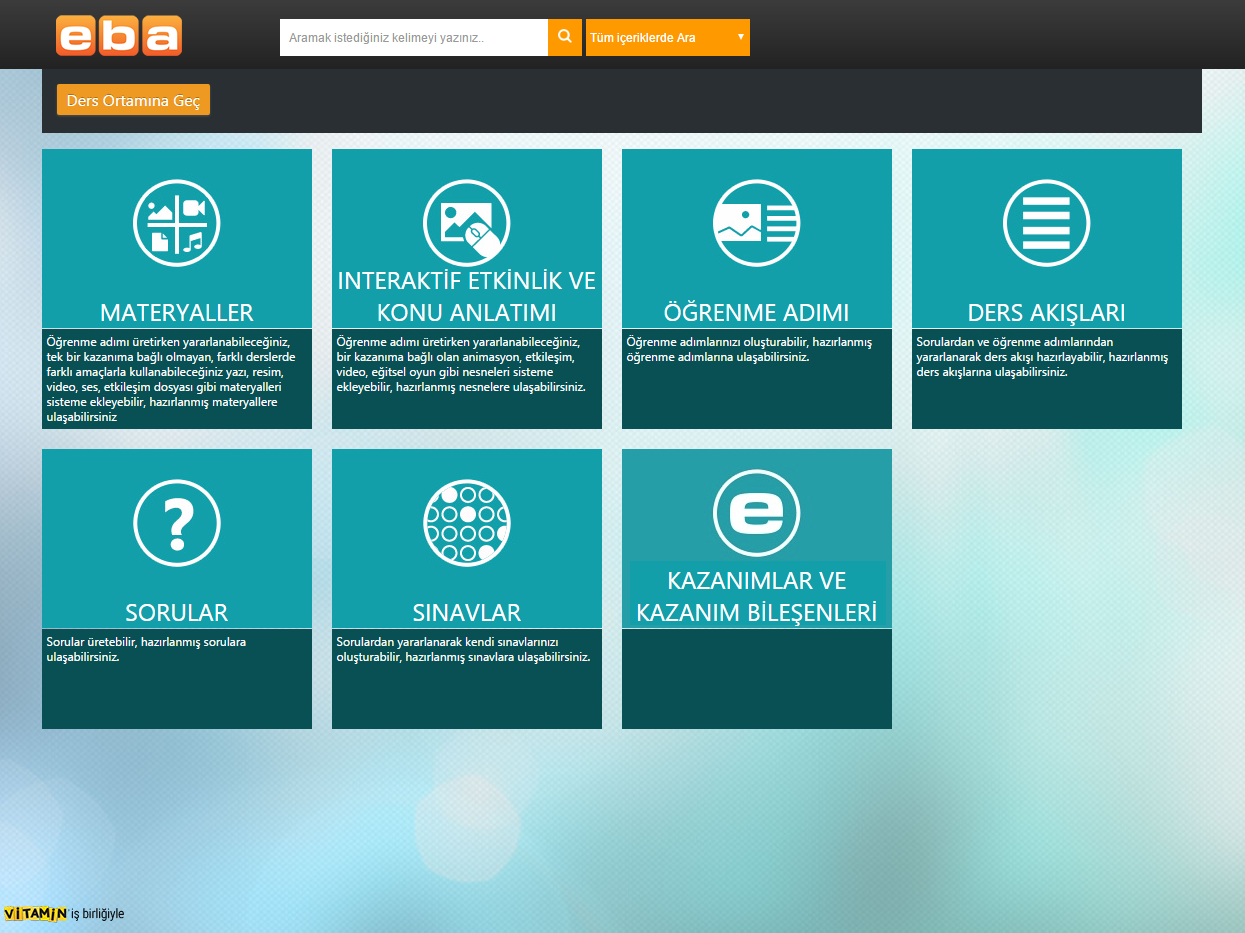 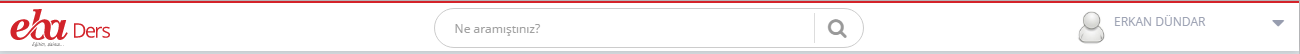 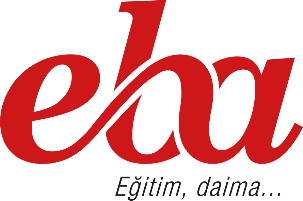 İÇERİK DEĞERLENDİRME TOPLANTISI
İçerik Üretim Sistemi
Ders materyali ekleme
İnteraktif etkinlik ve konu anlatımı ekleme
Öğrenme adımları oluşturma
Ders akışları oluşturma
Farklı türde sorular oluşturma
Sınav oluşturma
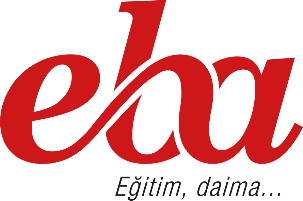 Etkileşimli Sınıf  Yönetimi EBA VSınıf
İÇERİK DEĞERLENDİRME TOPLANTISI
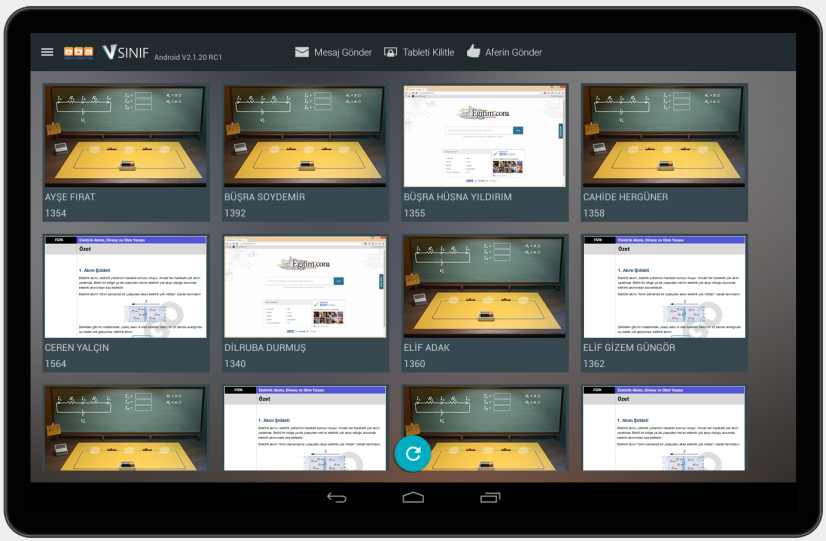 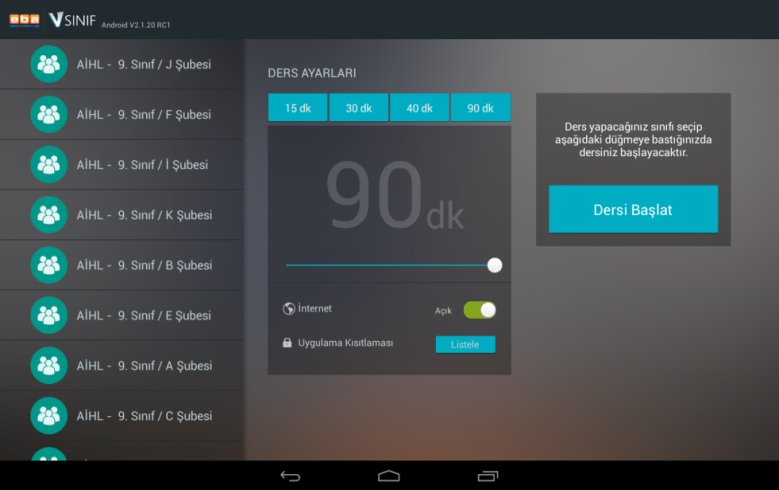 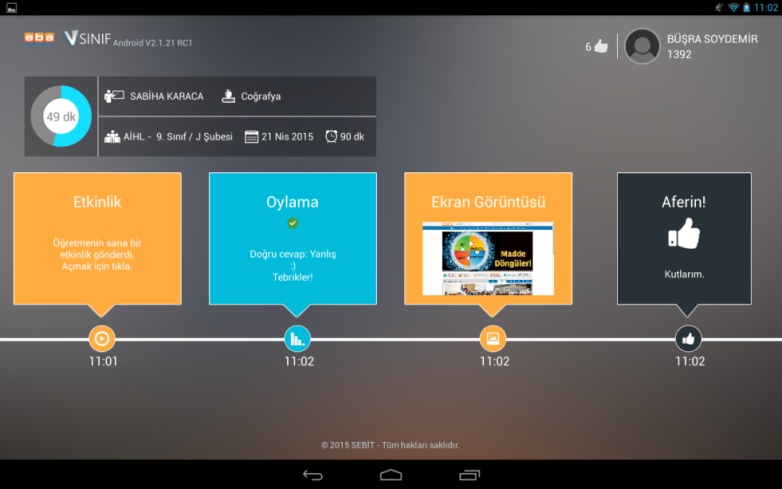 Ders Oturumu Başlatma
Öğretmen Tableti
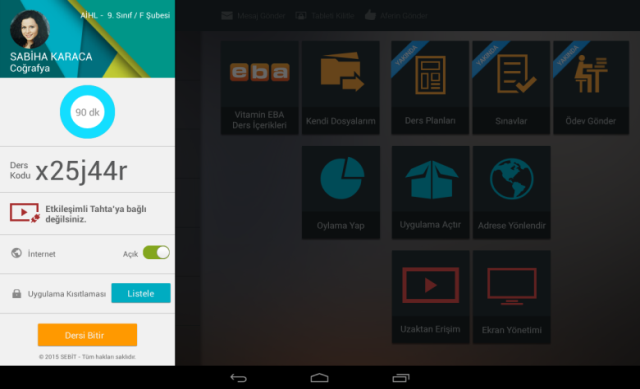 Öğretmen, sınıf seçip, süre belirleyerek ders oturumu başlatır.
[Speaker Notes: Öğretmen ders oturumunu kendi tabletinden başlatır, akıllı tahta ve öğrenci tabletleriyle etkileşim içinde çalışabilmek için, oluşturulan ders kodunu paylaşır.
Öğrenciler bu ders kodunu tabletlerindeki VSınıf uygulamasına girerek derse katılırlar.
Benzer şekilde, ders kodu akıllı tahtaya girerek derse dahil edilir.]
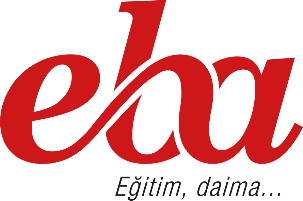 İÇERİK DEĞERLENDİRME TOPLANTISI
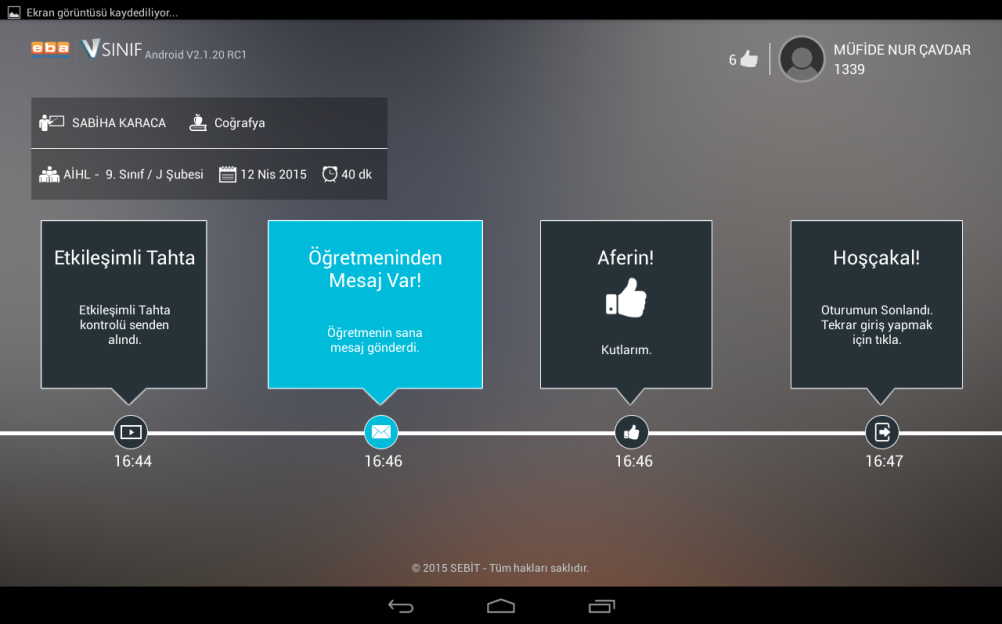 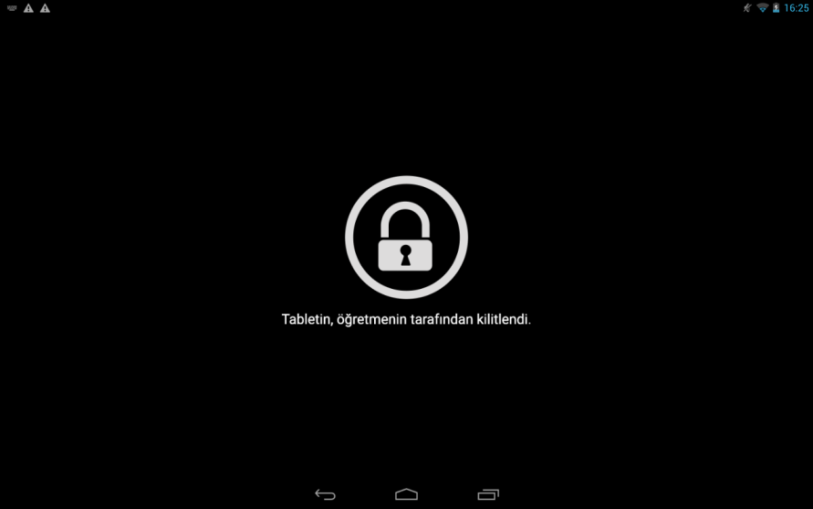 Tablet Kilitleme
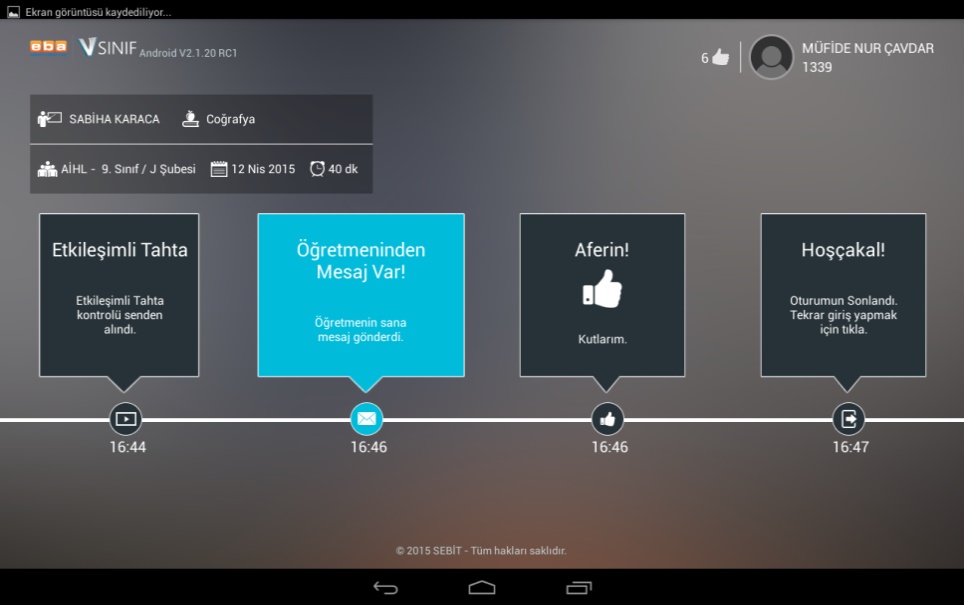 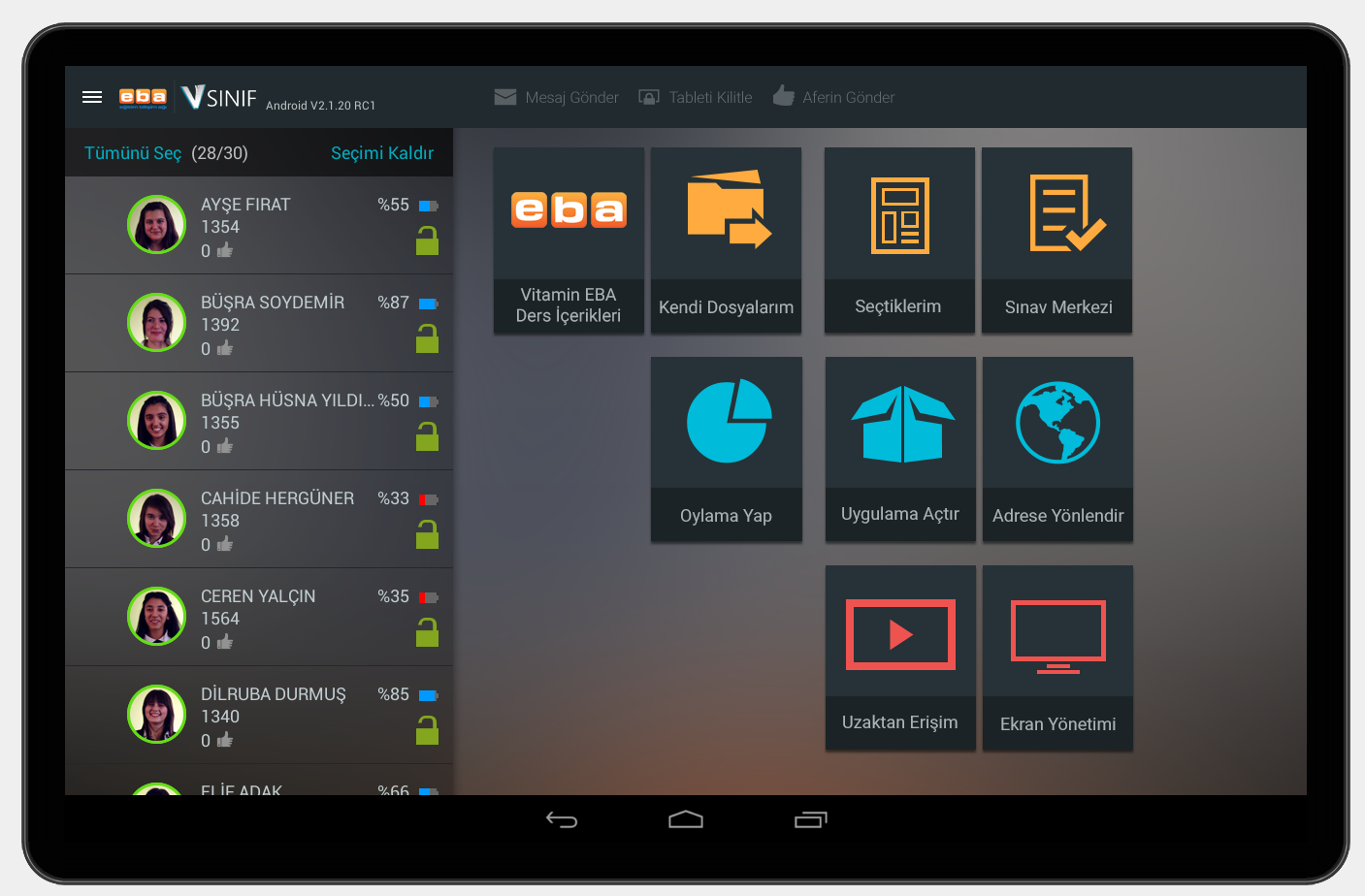 Aferin Gönderme
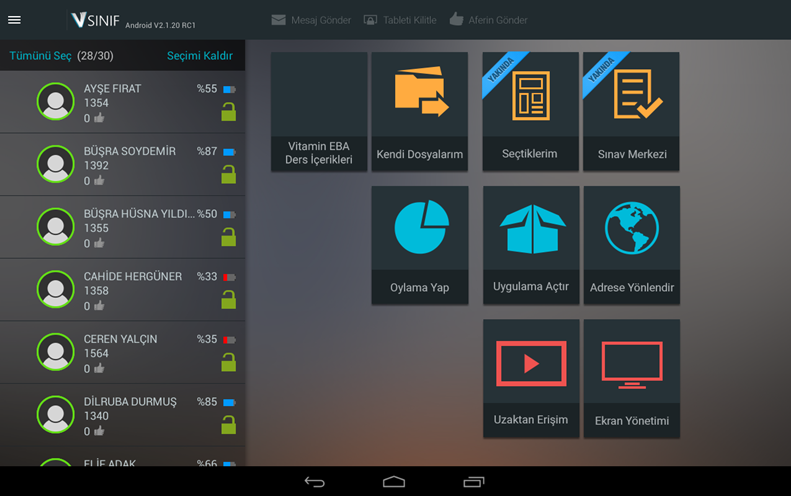 Mesaj Gönderme
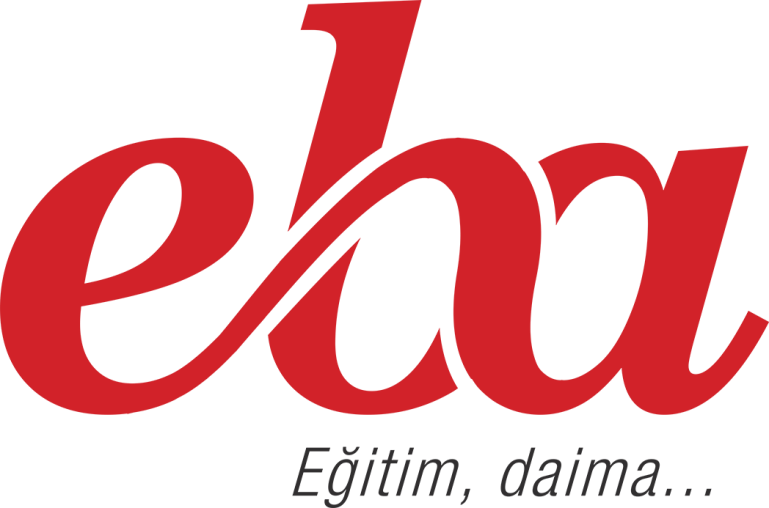 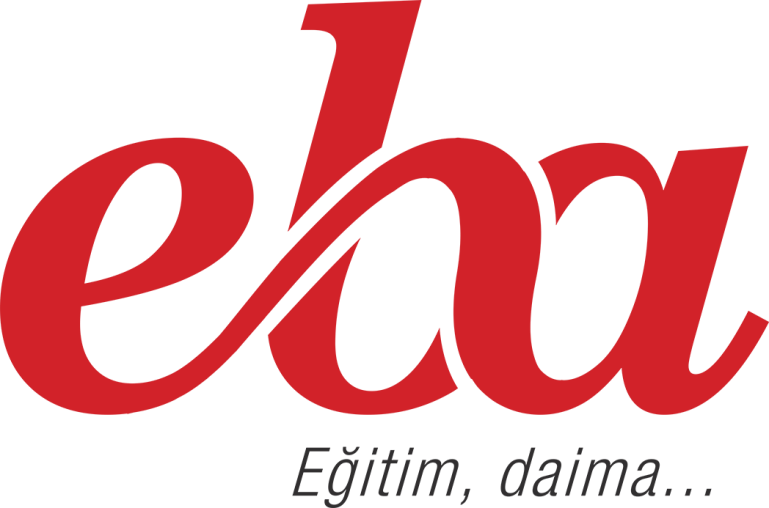 İçerik yönetimi
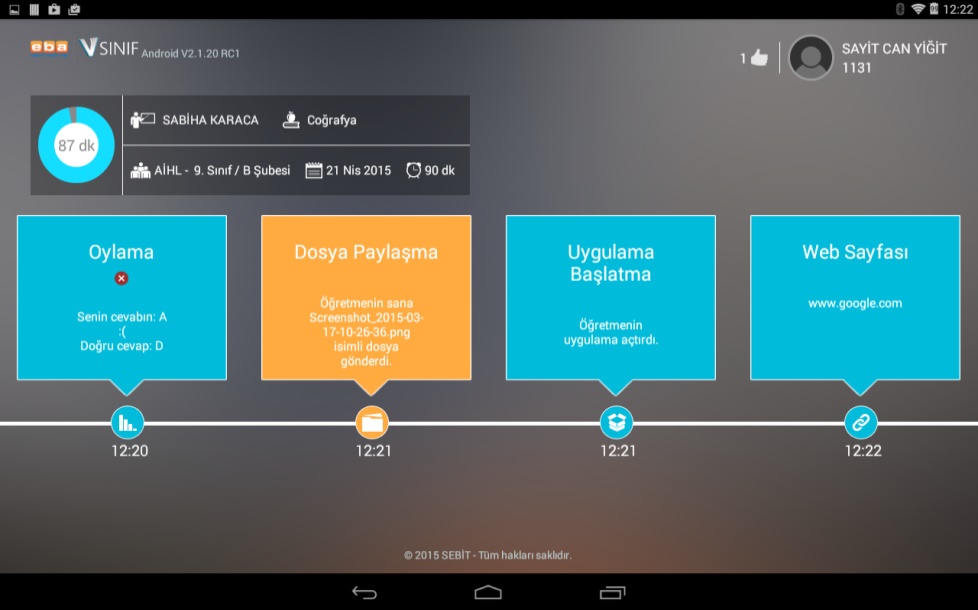 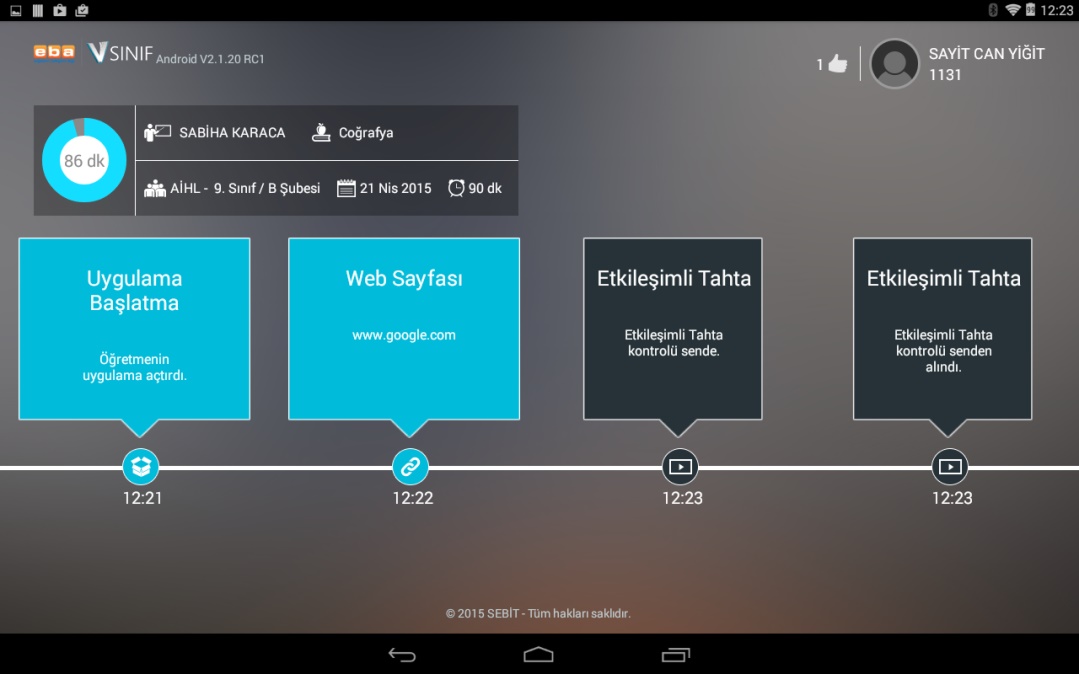 Uygulama ve Adrese Yönlendirme
Oylama Yapma
Öğrenci Tableti ve Akıllı Tahta Yönetimi
Derse Katılan Öğrenciler Takip Etme
[Speaker Notes: Öğretmen seçtiği öğrencilere ya da tüm sınıfa mesaj gönderebilir.
Öğrencilerin tabletleriyle meşgul olmalarını önlemek için tabletlerini kilitleyebilir.
Öğrencilerini motive etmek için Aferin gönderebilir.
Kendi seçtiği uygulamalara ya da web adreslerine yönlendirebilir.
Derse katılan öğrencilerini görerek yoklama alabilir.
EBA Ders’te sunulan zengin içeriklere erişip, öğrencileriyle paylaşabilir.]
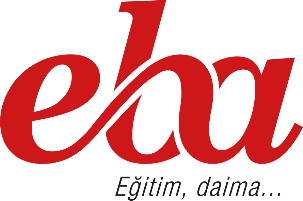 İÇERİK DEĞERLENDİRME TOPLANTISI
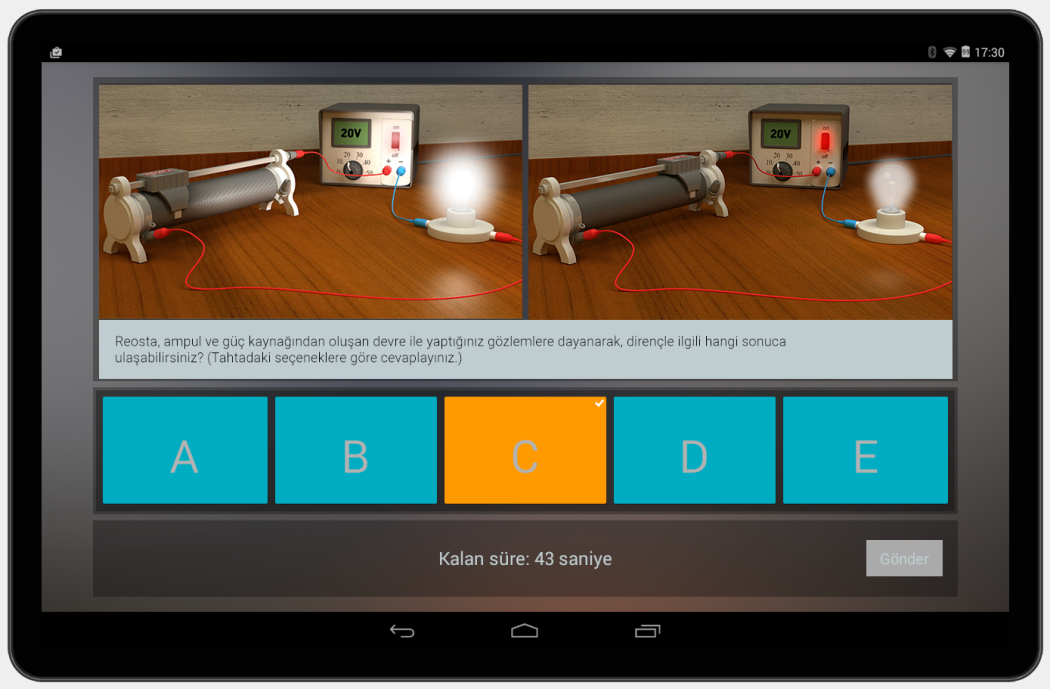 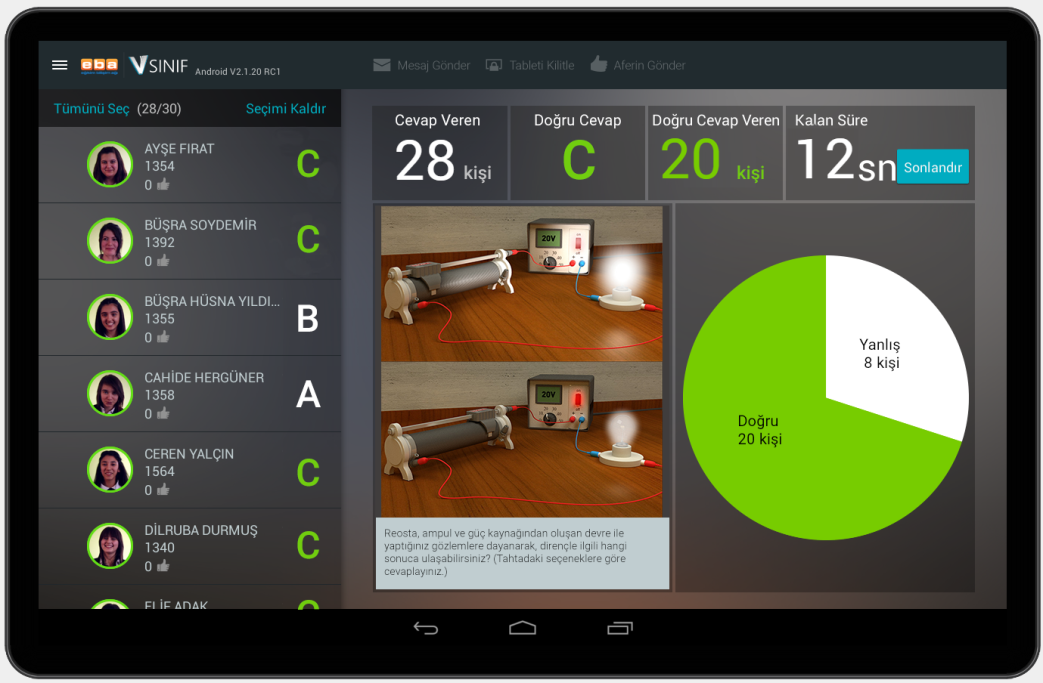 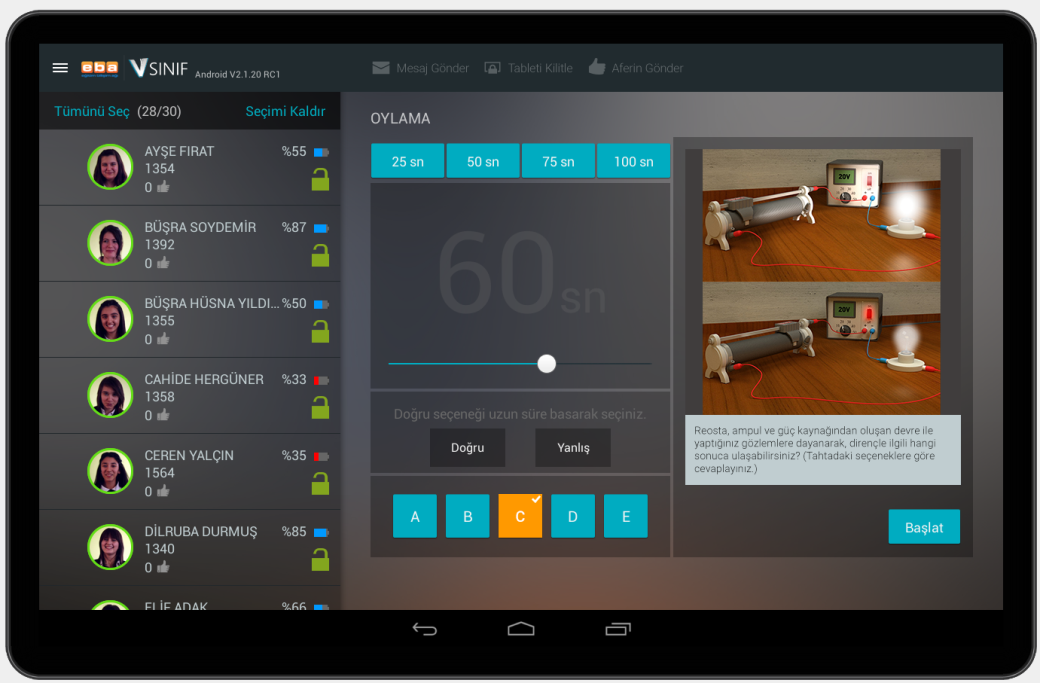 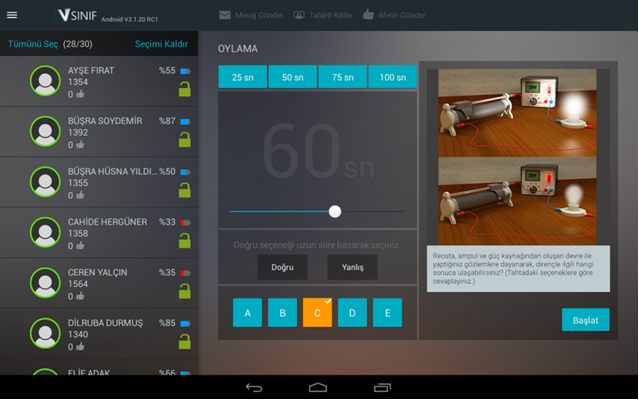 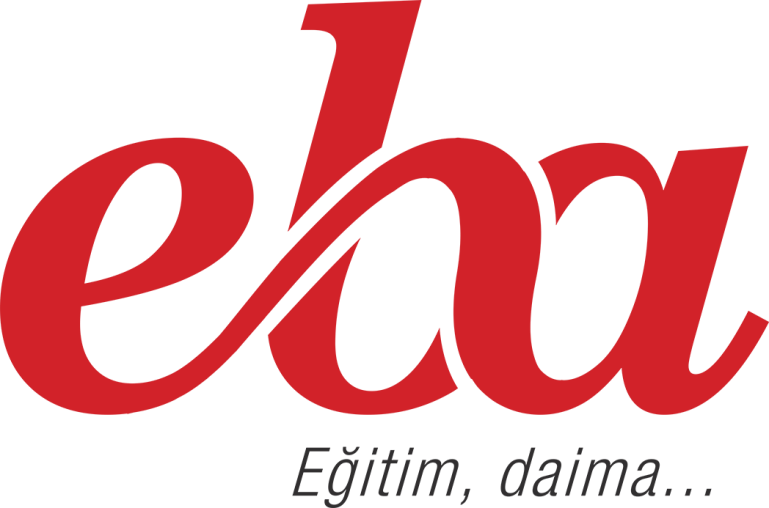 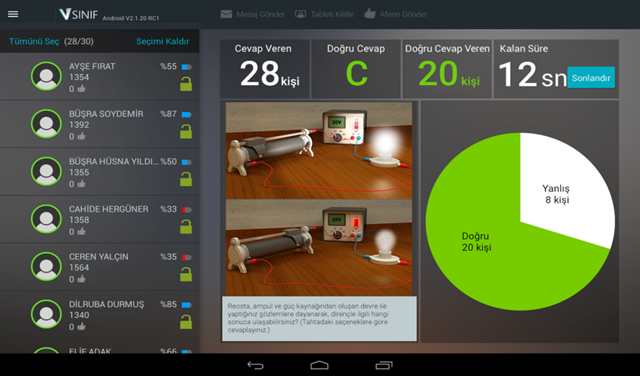 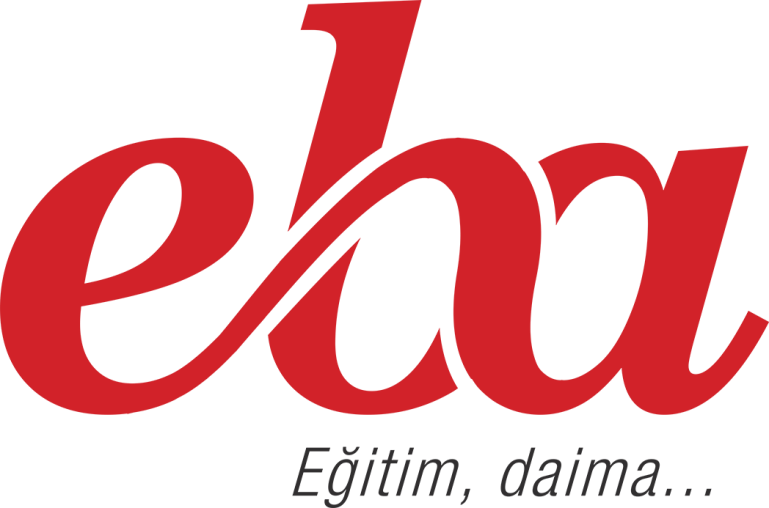 Öğrenciler yanıtlar.
Öğretmen oylama raporunu görür.
Öğretmen oylamayı hazırlar ve gönderir.
[Speaker Notes: Öğretmen ders oturumunu kendi tabletinden başlatır, akıllı tahta ve öğrenci tabletleriyle etkileşim içinde çalışabilmek için, oluşturulan ders kodunu paylaşır.
Öğrenciler bu ders kodunu tabletlerindeki VSınıf uygulamasına girerek derse katılırlar.
Benzer şekilde, ders kodu akıllı tahtaya girerek derse dahil edilir.]
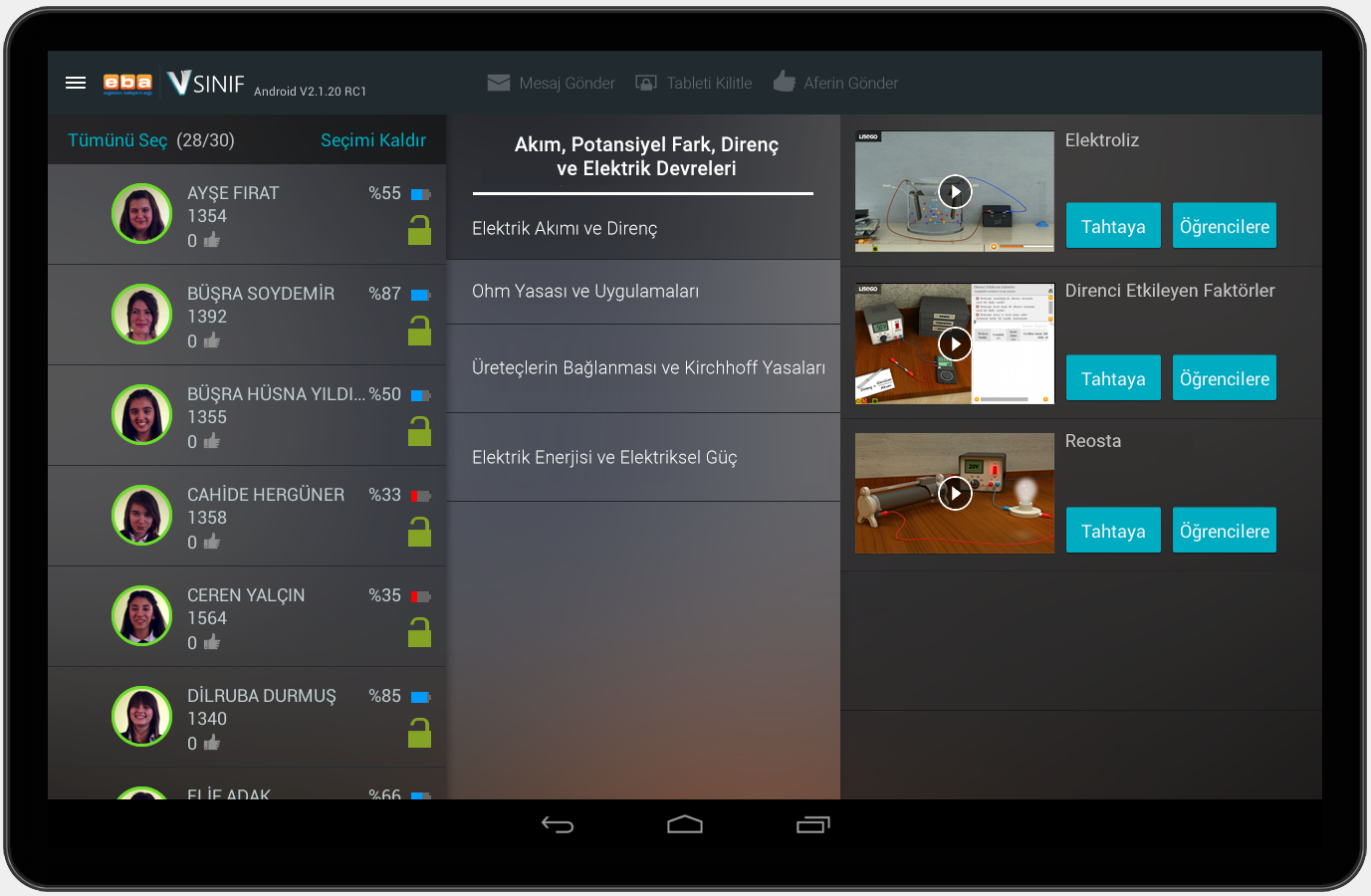 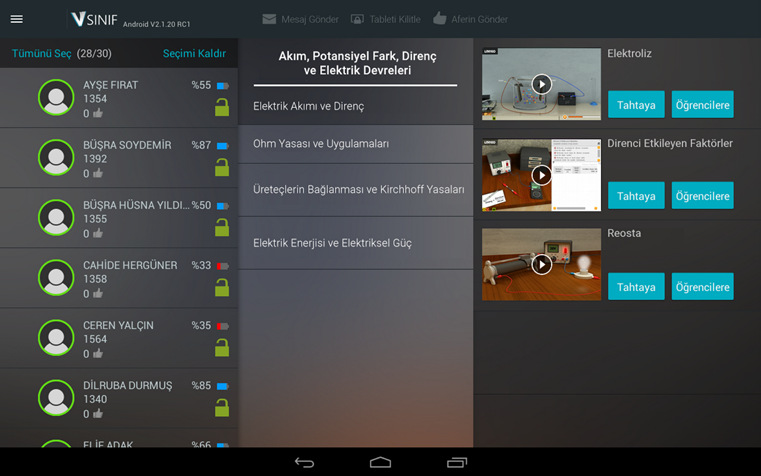 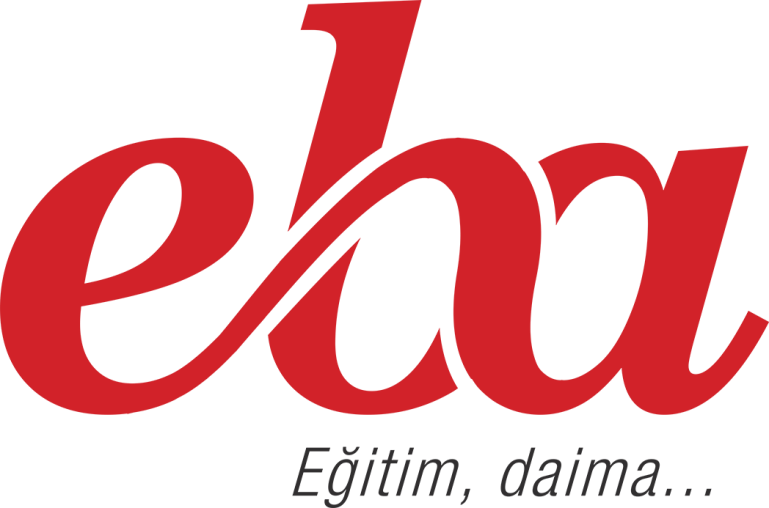 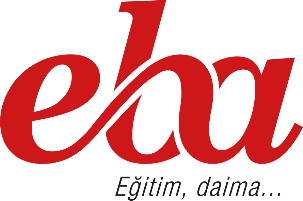 İÇERİK DEĞERLENDİRME TOPLANTISI
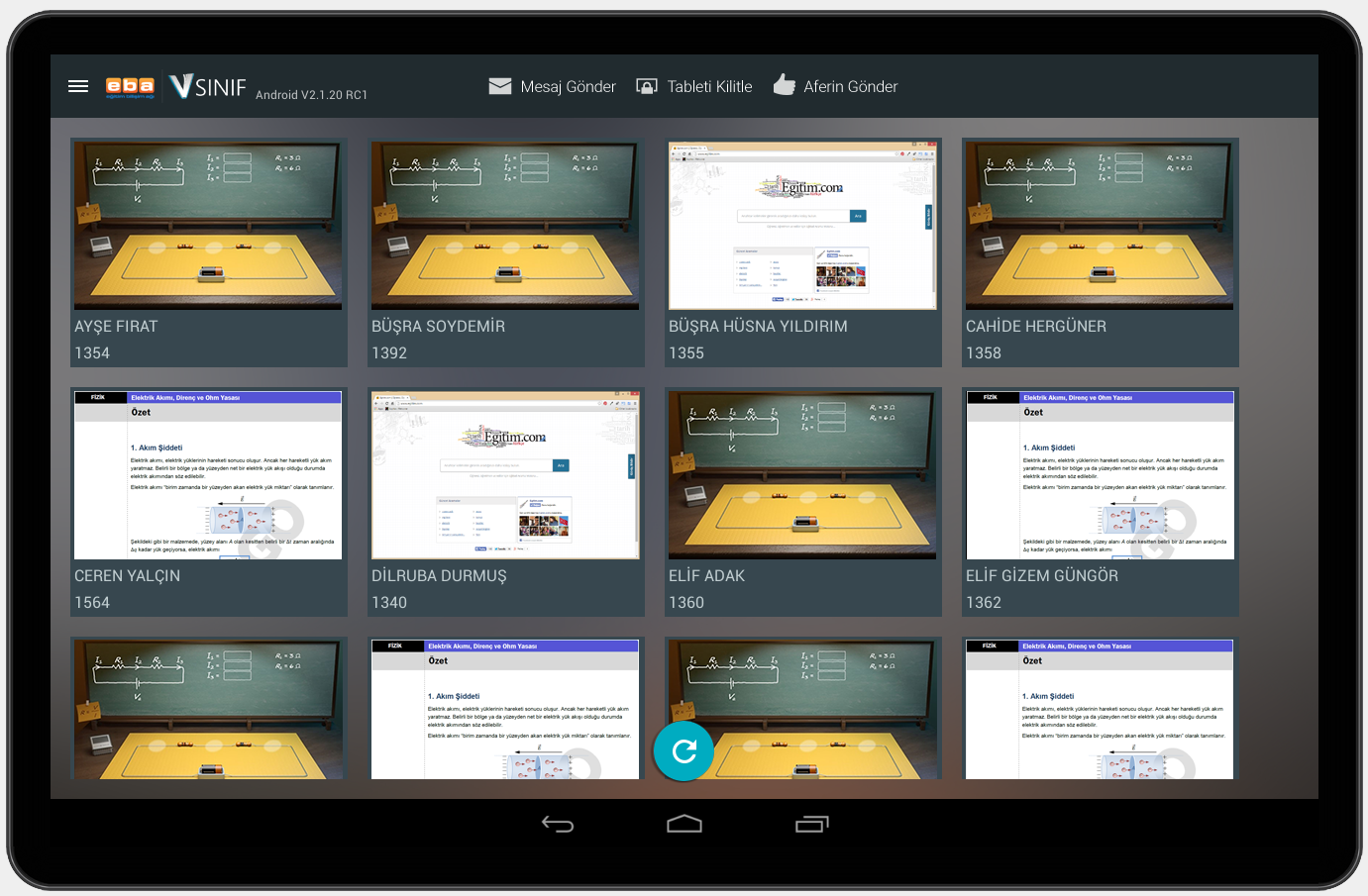 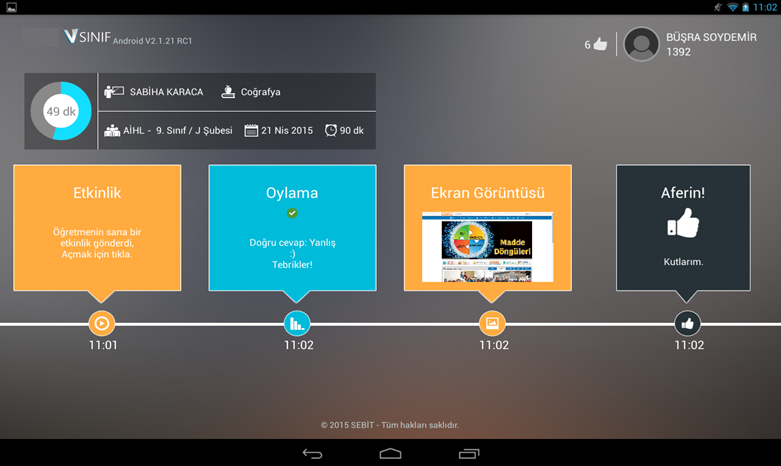 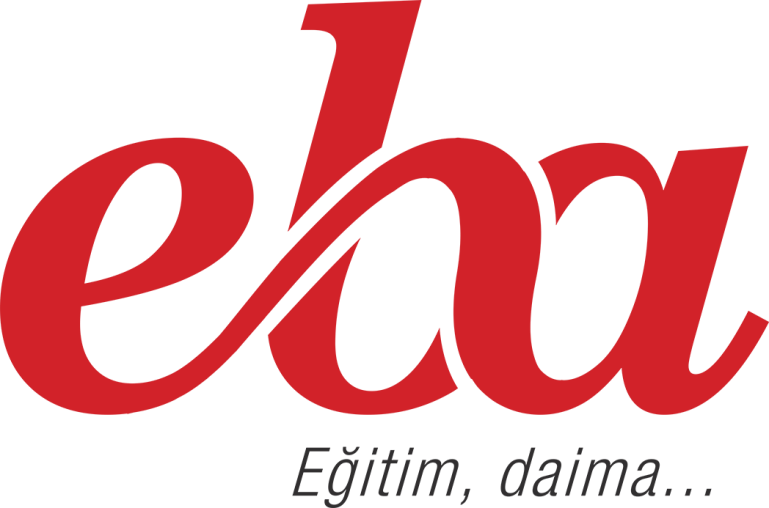 Öğrenci tabletlerinde ders geçmişi tutulur.